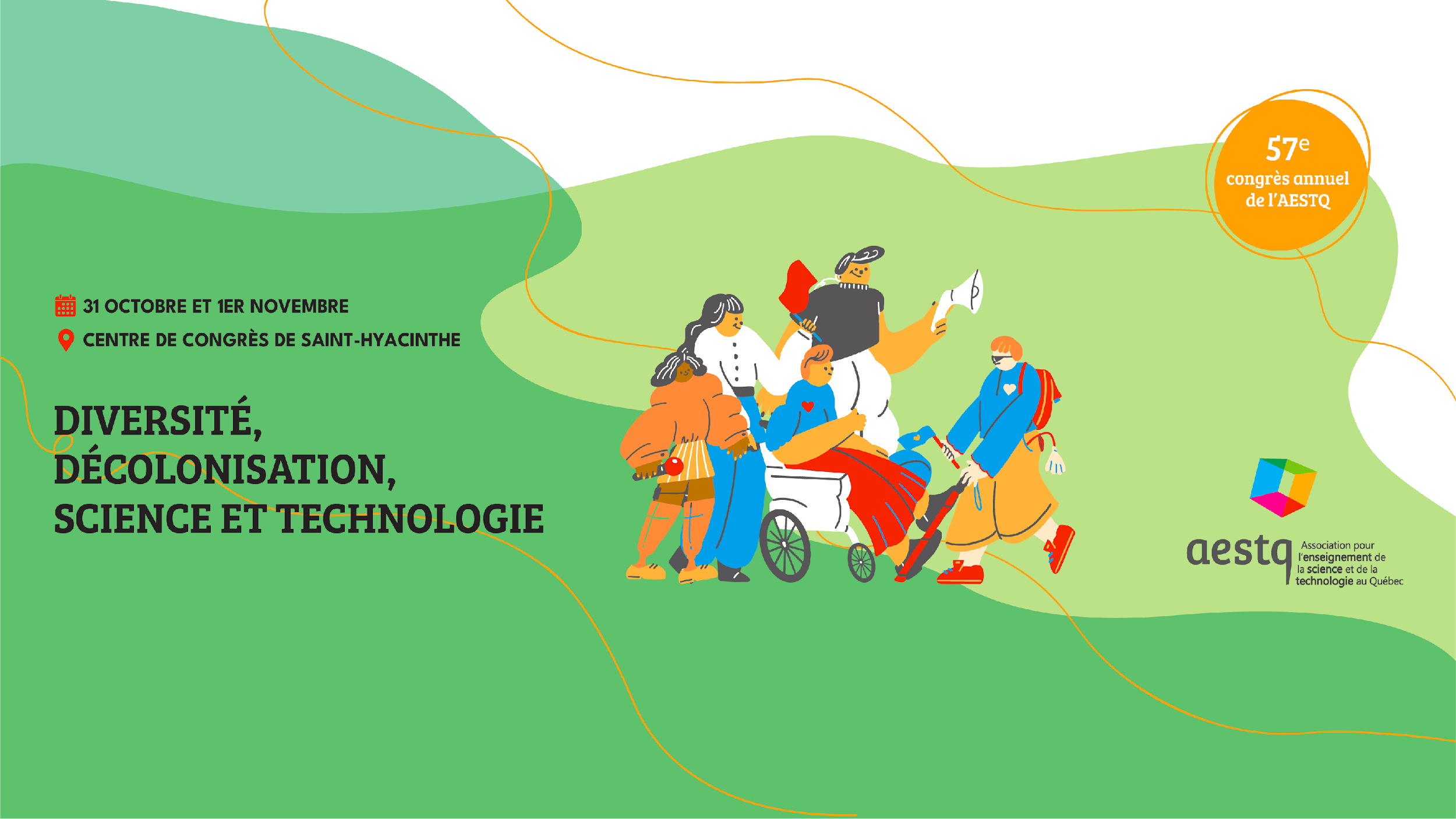 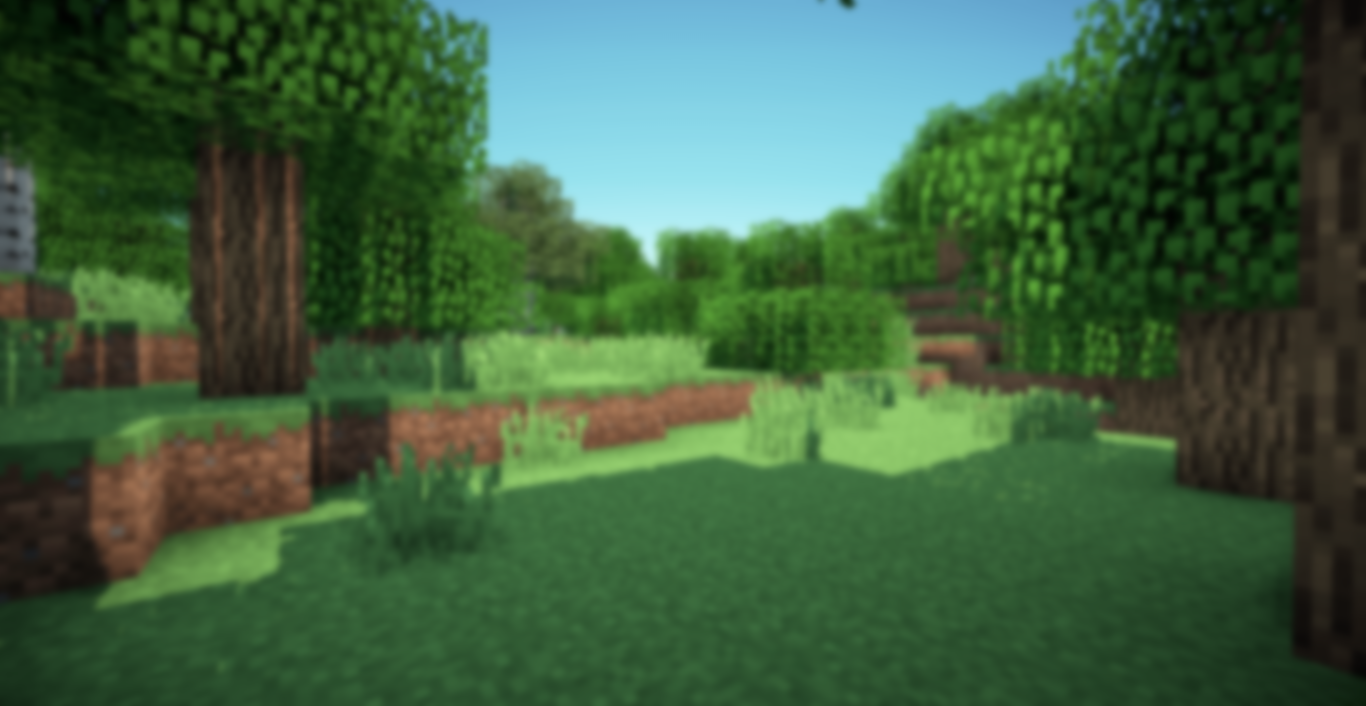 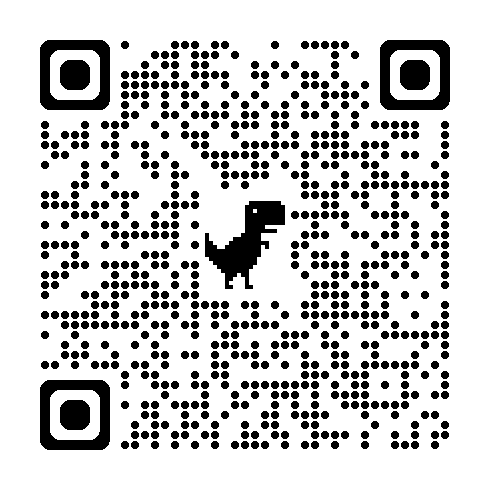 recitmst.qc.ca/minecraft31102024
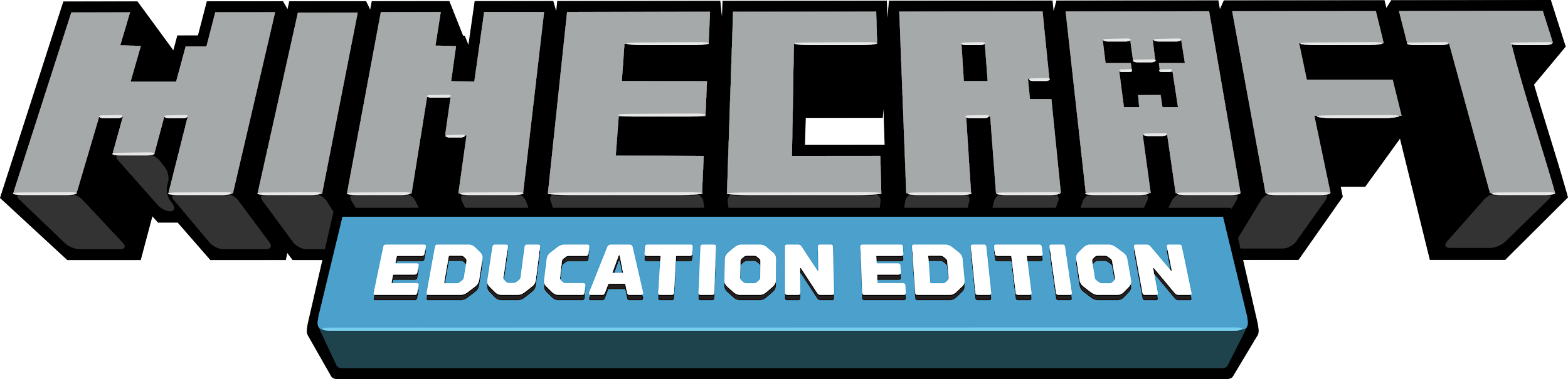 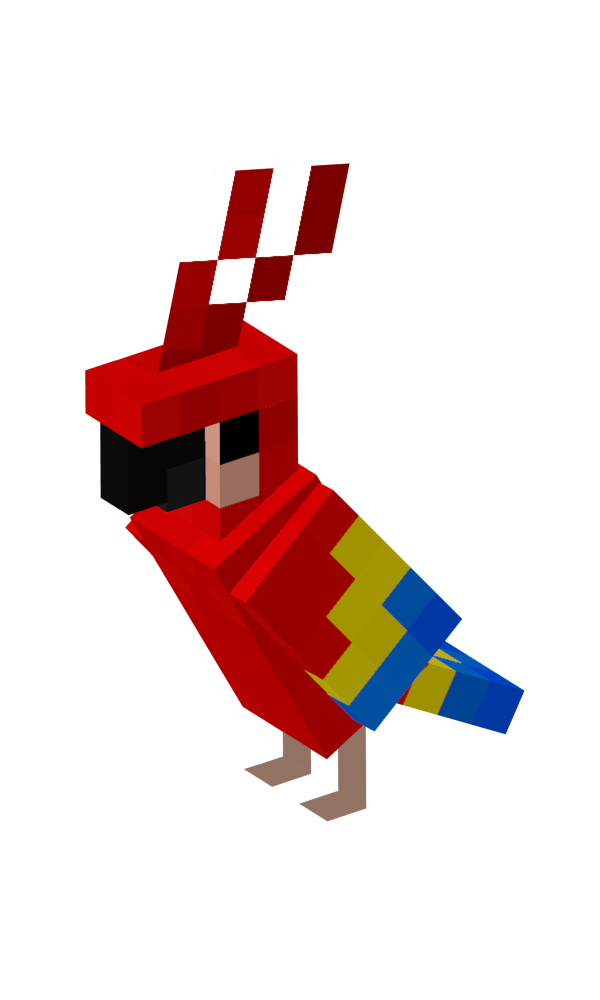 Lien pour télécharger Minecraft selon votre appareil.
Aide-mémoire pour débuter avec Minecraft
Explorer les mines du Québec avec Minecraft
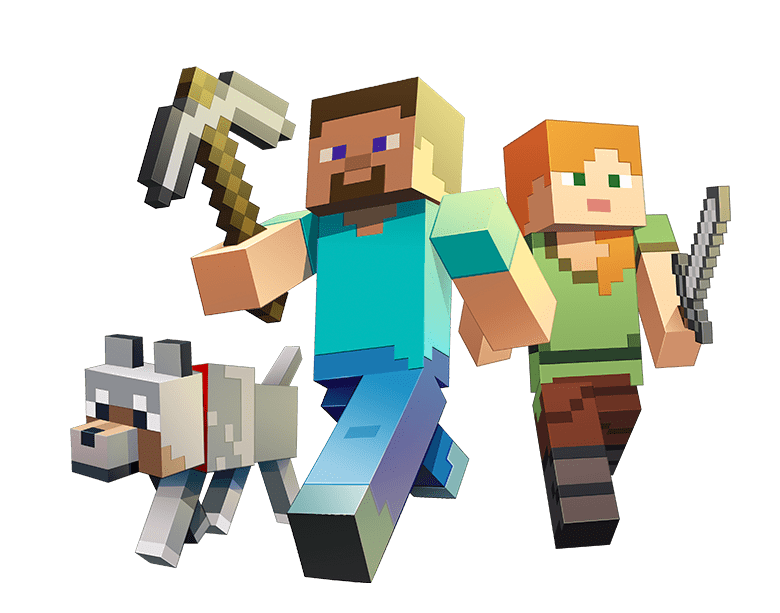 Megan Boulette-Gignac
Stéphanie Rioux
mboulette-gignac@cssportneuf.gouv.qc.ca
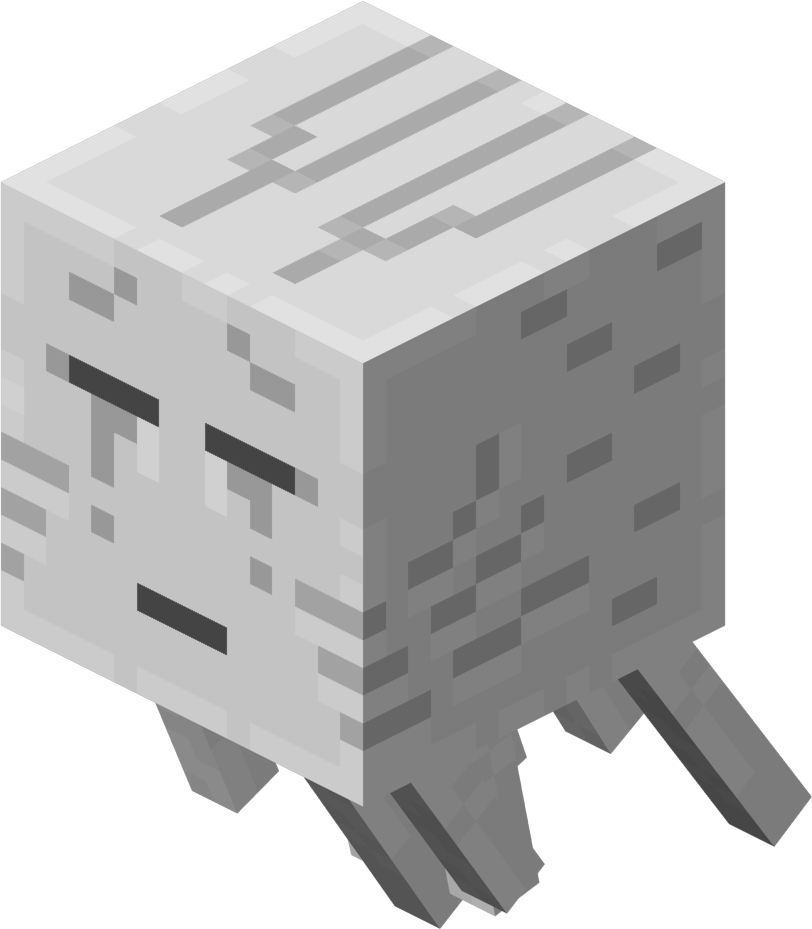 stephanie.rioux@recit.qc.ca
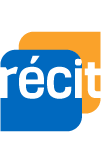 Service national
DOMAINE DE LA MATHÉMATIQUE,
DE LA SCIENCE ET TECHNOLOGIE
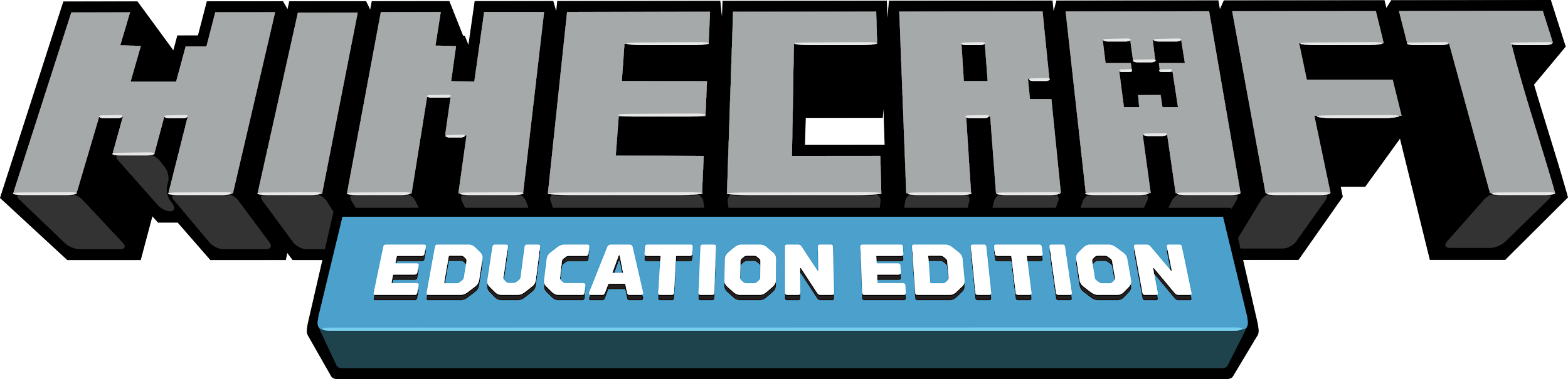 Loading……
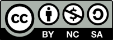 Cette présentation, recitmst.qc.ca/minecraft31102024 du RÉCIT MST est mise à disposition, sauf exception, selon les termes de la Licence CC.
Plan de l’atelier
Qu’est-ce que Minecraft Education?
Description du projet
Expérimentation en classe
Création d’élèves
Partage de documentation
Questions et commentaires
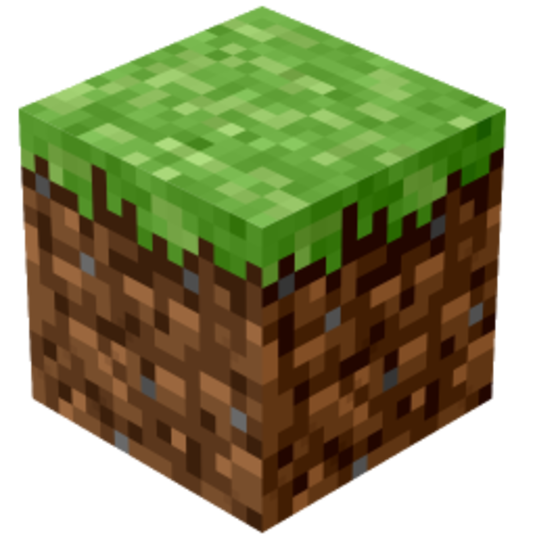 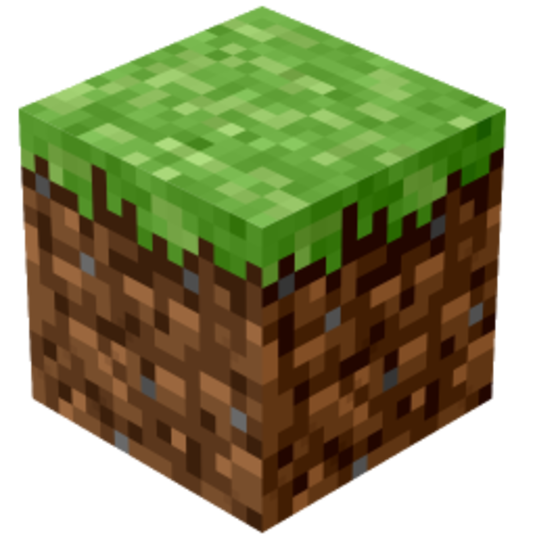 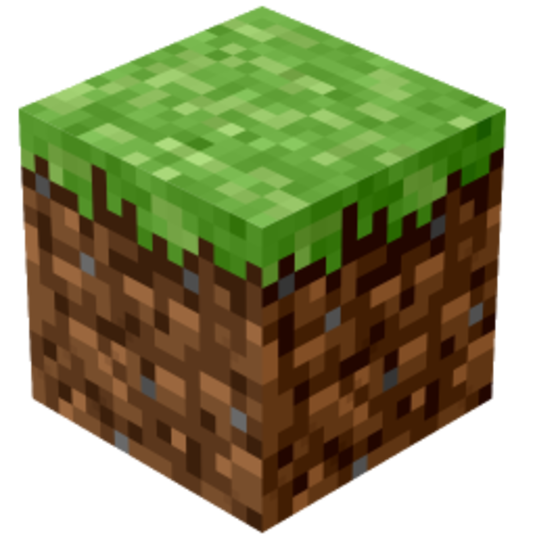 [Speaker Notes: Répartition du temps
Accueil et introduction (2 min.)
3 intentions didactiques (5 min.)
Référentiel d’intervention en maths (RIM) (3 min.)
Exploration de 3 tâches (10 min.)
Projet de recherche (3 min.)
Ressources et conclusion (2 min.)
*5 minutes de questions]
Description du projet
Intentions
Idée de départ
Résumé
Séquence
L’idée de départ
Cours DID avant stage 4 (1.SAE contextualisée, 2. Démarche de développement professionnel avec Récit : autoformation MST)
Augmenter intérêt enseignement roches et minéraux
Défi personnel utilisation Minecraft (motivée par invité cours DID)
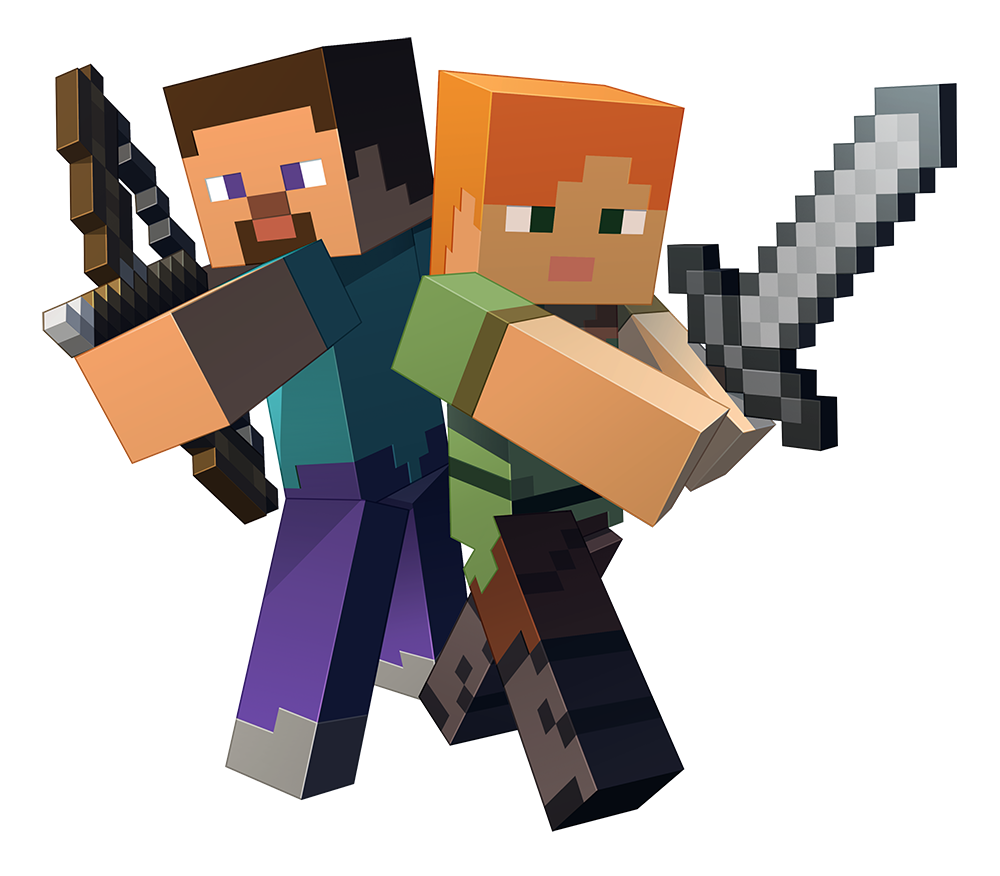 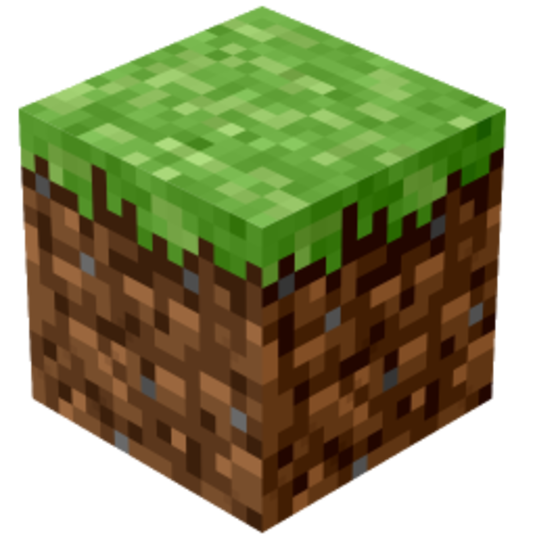 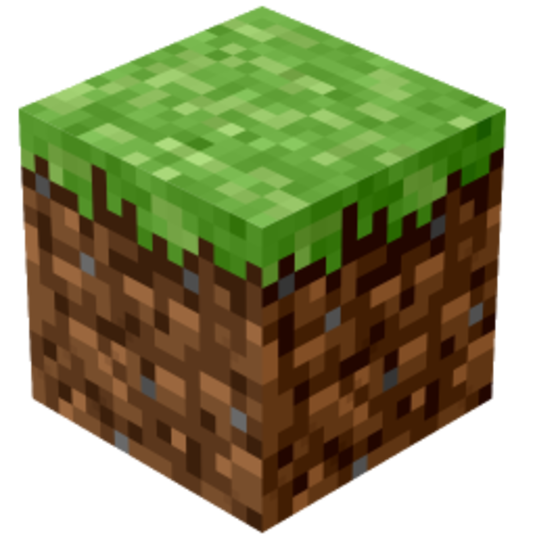 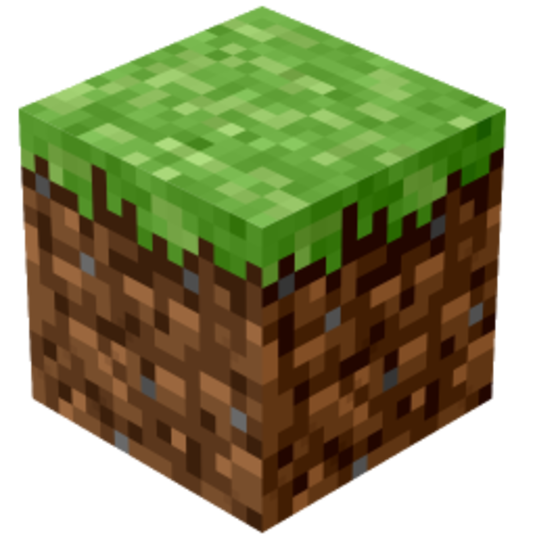 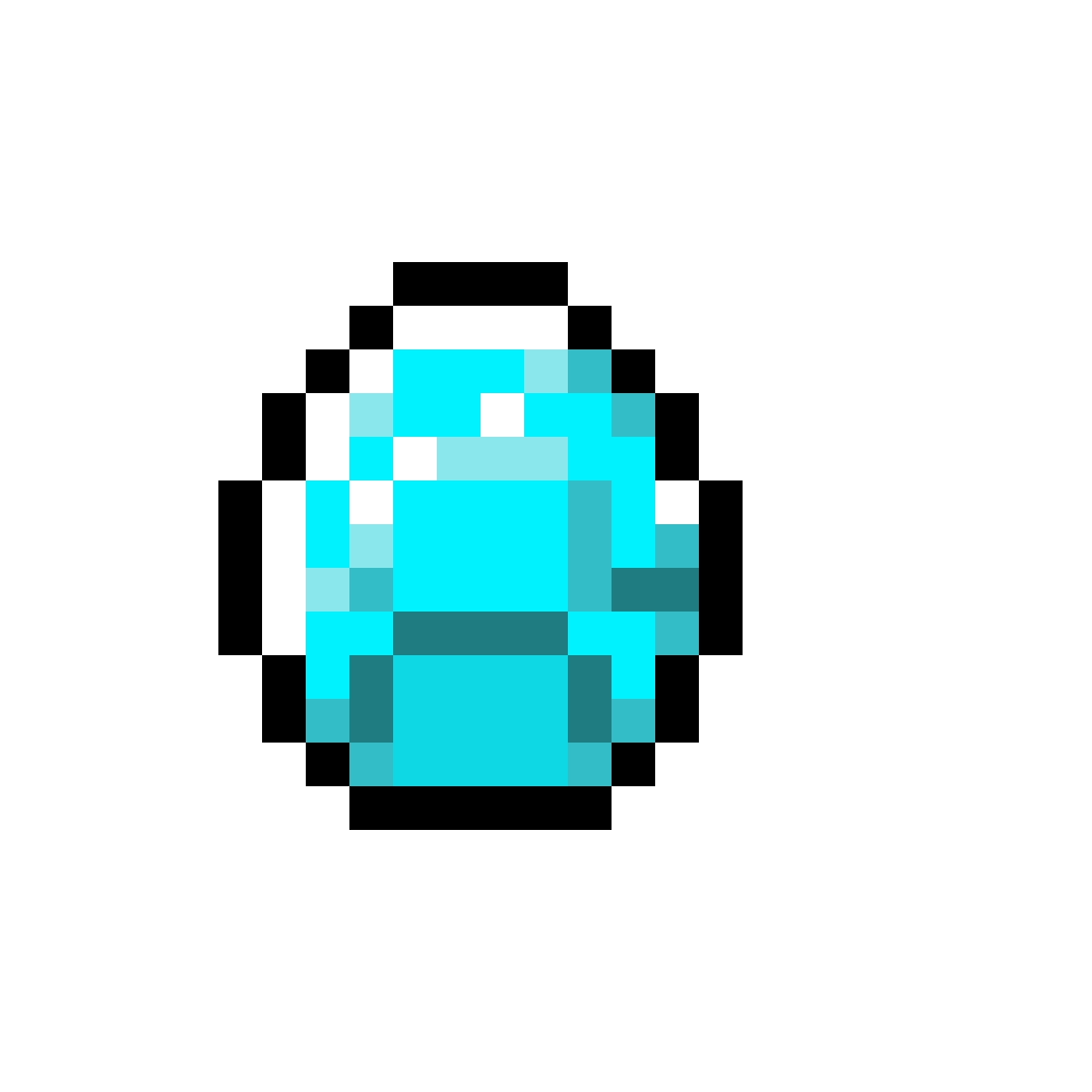 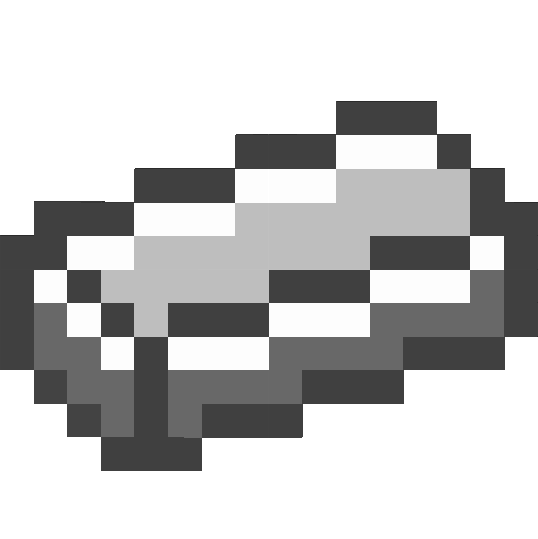 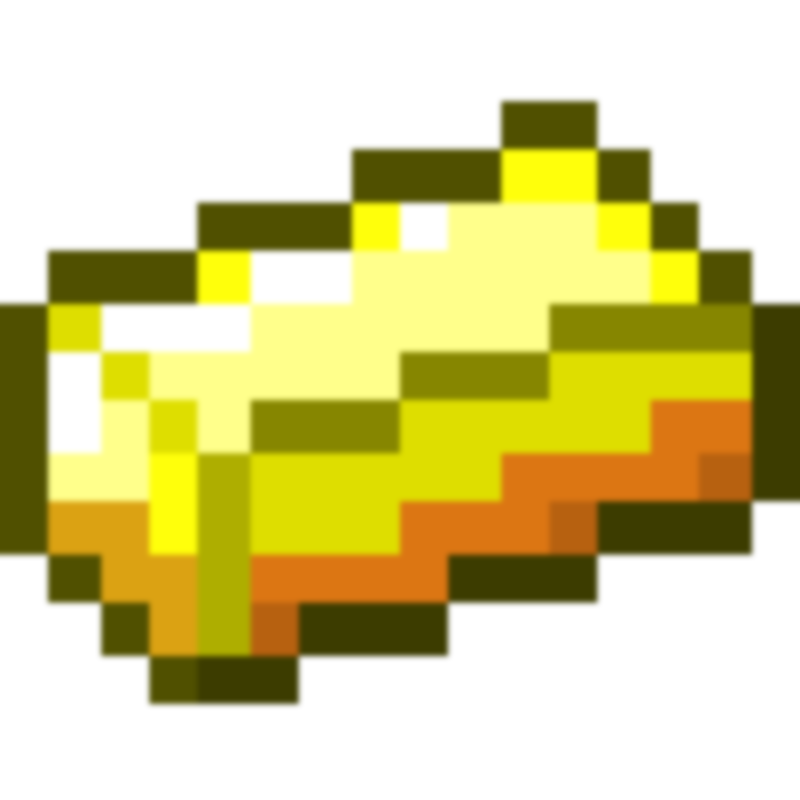 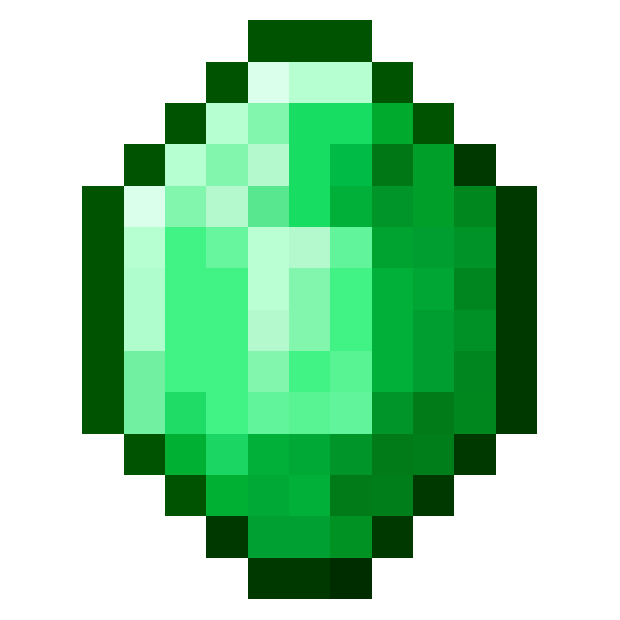 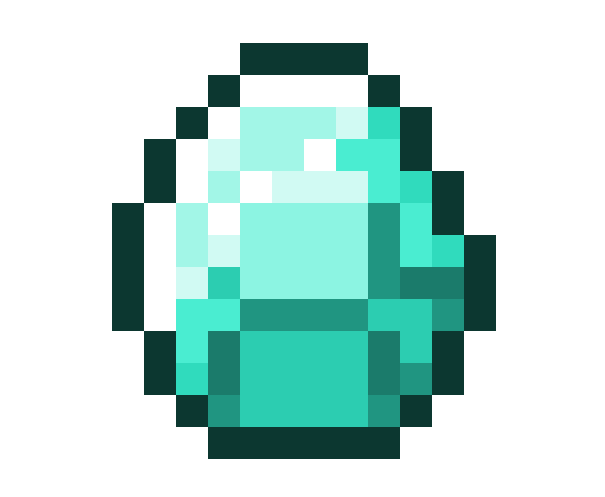 Description du projet
Intentions
Séquence
Idée de départ
Résumé
Pédagogiques :
Apprentissages exploitation minière pour sensibiliser consommation responsable ressources
actualisation potentiel (développement compétences)
Apprentissages (PDA) :
Caractéristiques lithosphère,hydrosphère, atmosphère,types de roches, minéraux, types de sols, matière première, matériaux, matériel, etc.
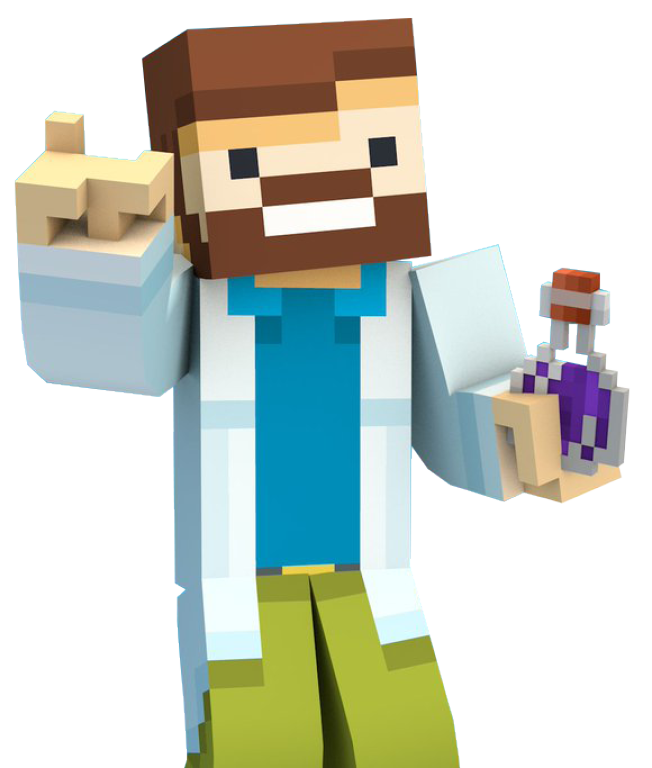 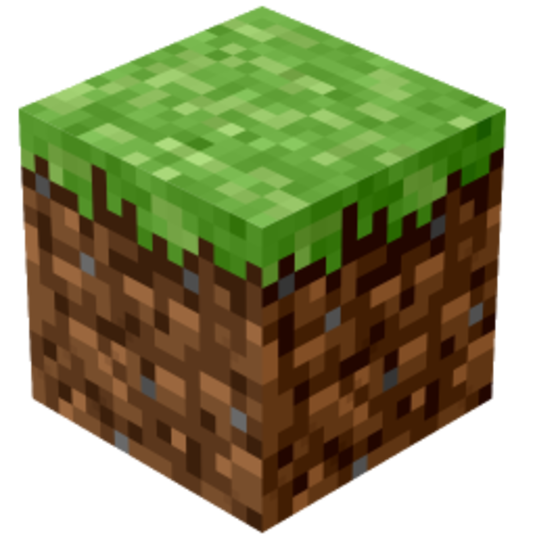 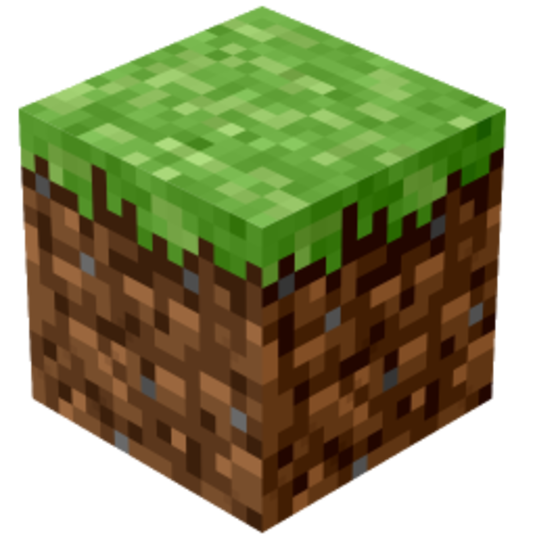 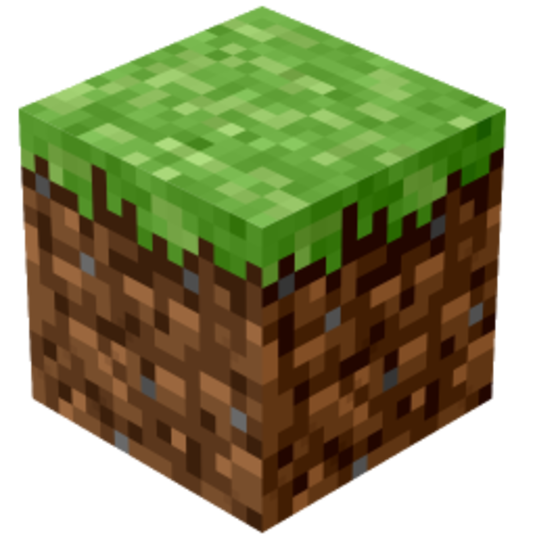 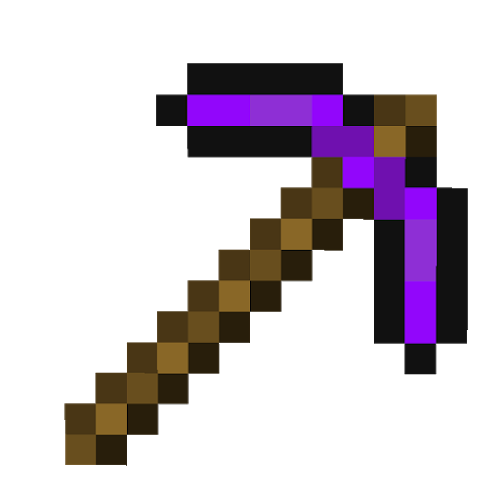 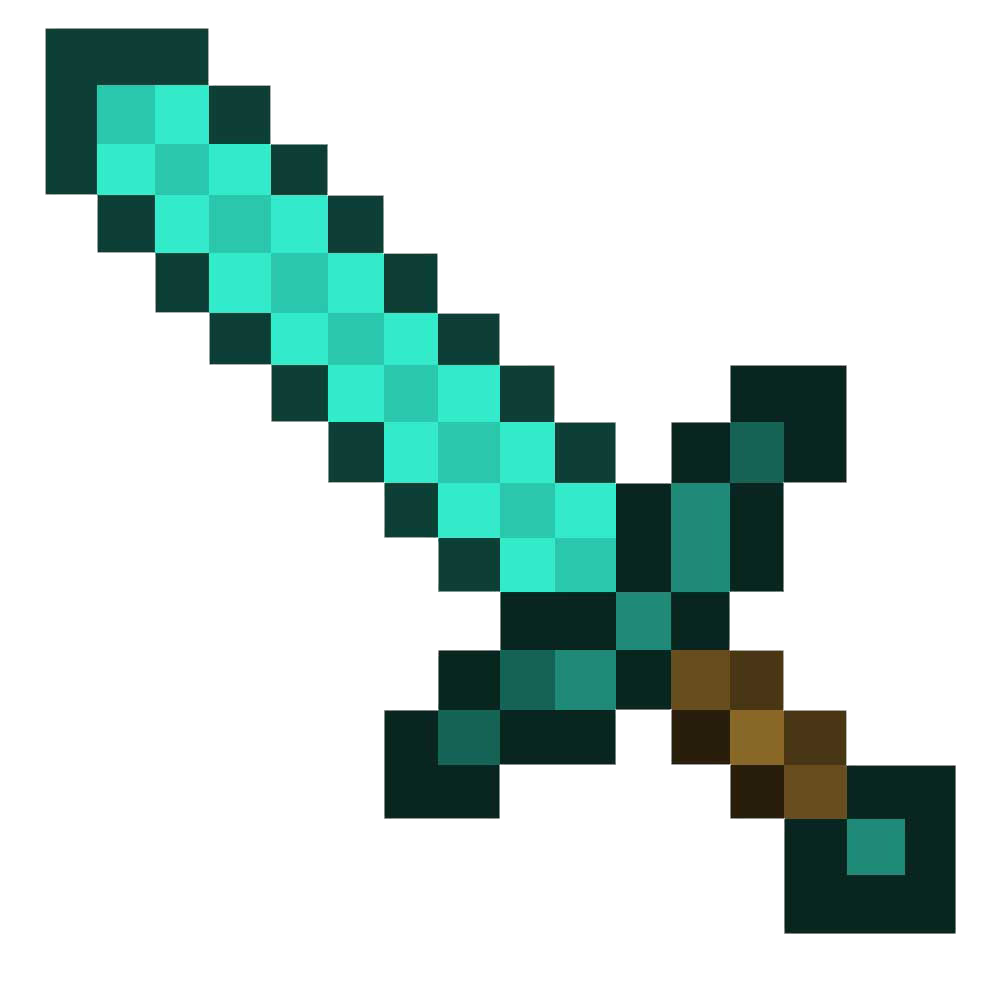 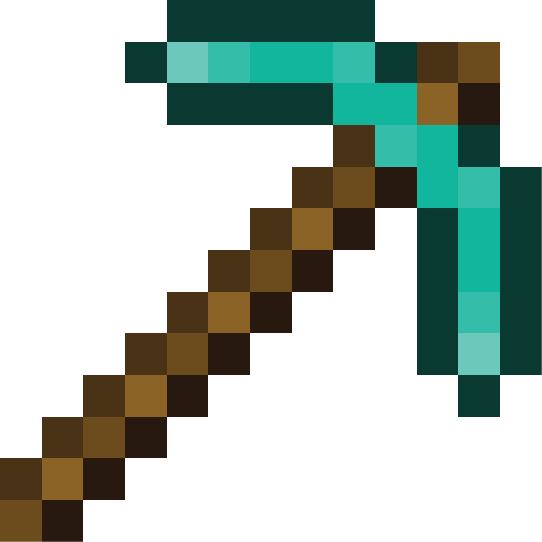 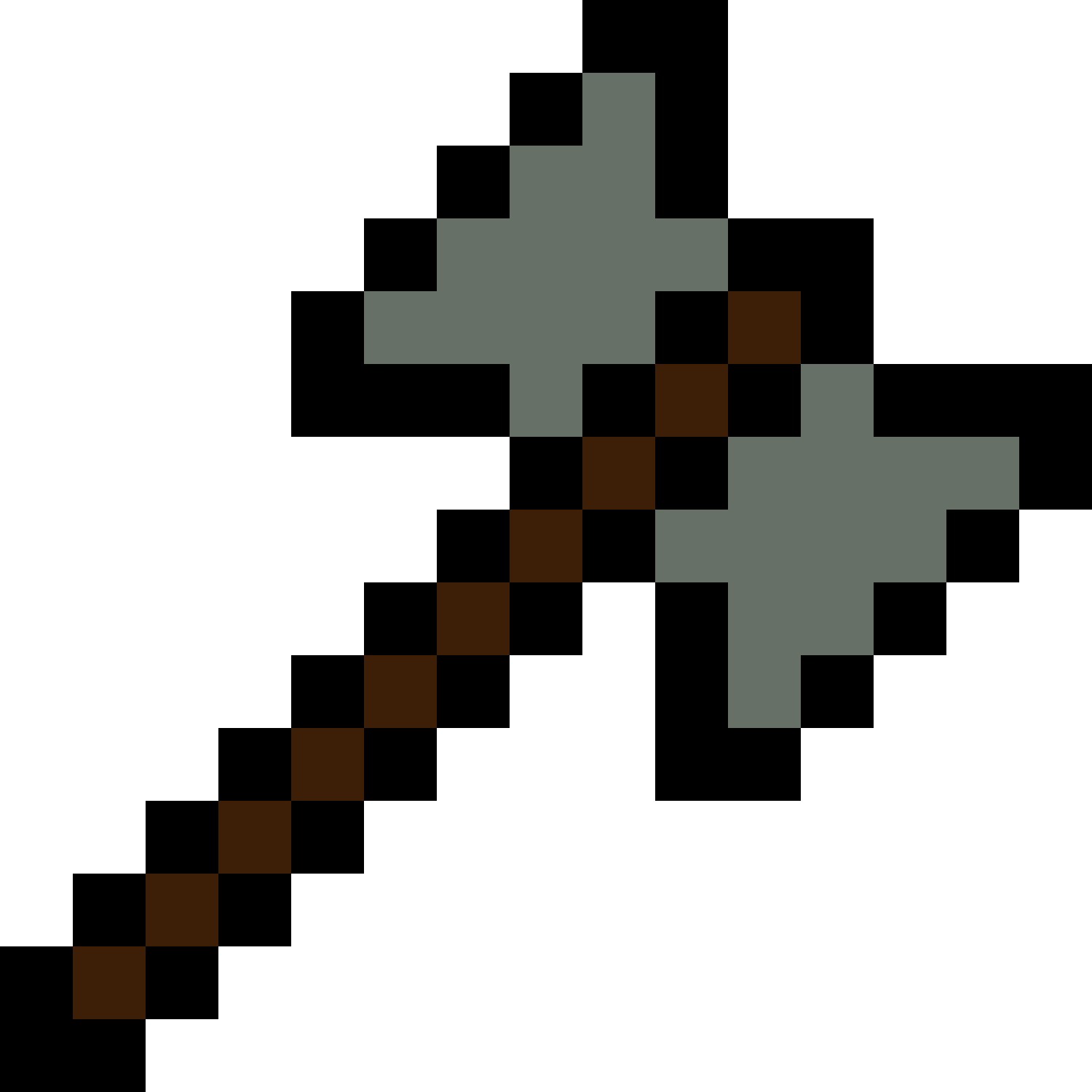 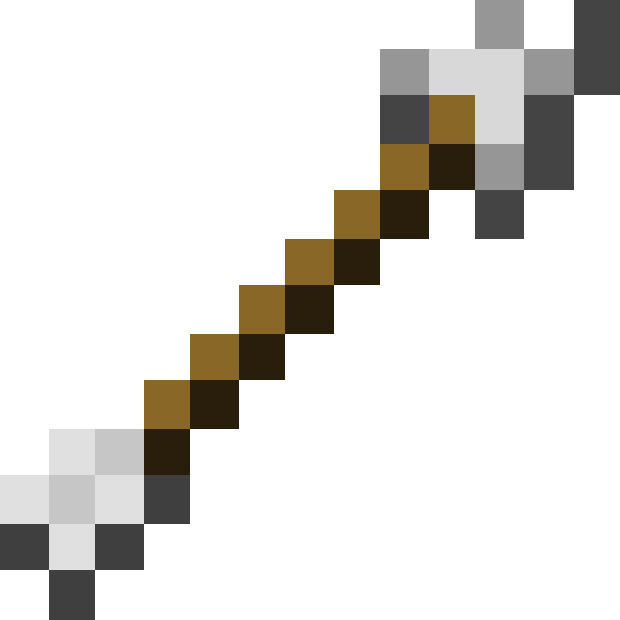 Description du projet
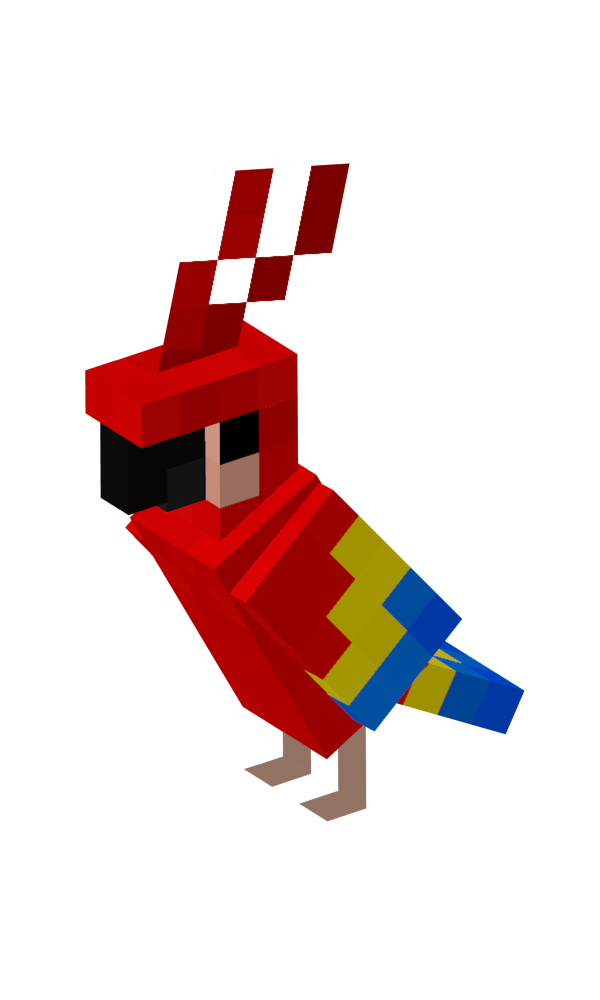 Intentions
Résumé
Séquence
Idée de départ
Reconstruction mine du Québec avec Minecraft
Étape 1 : Recherche documentaire 
Étape 2 : Construction (avec contrainte)
Étape 3 : Visite virtuelle (Évaluation théorique)
Autoévaluation et évaluation pairs (Google Forms)
Équipes : 4 à 6 élèves (rôles : secértaire, coordonnateur de chantier, guide)
Séquence de 9 cours
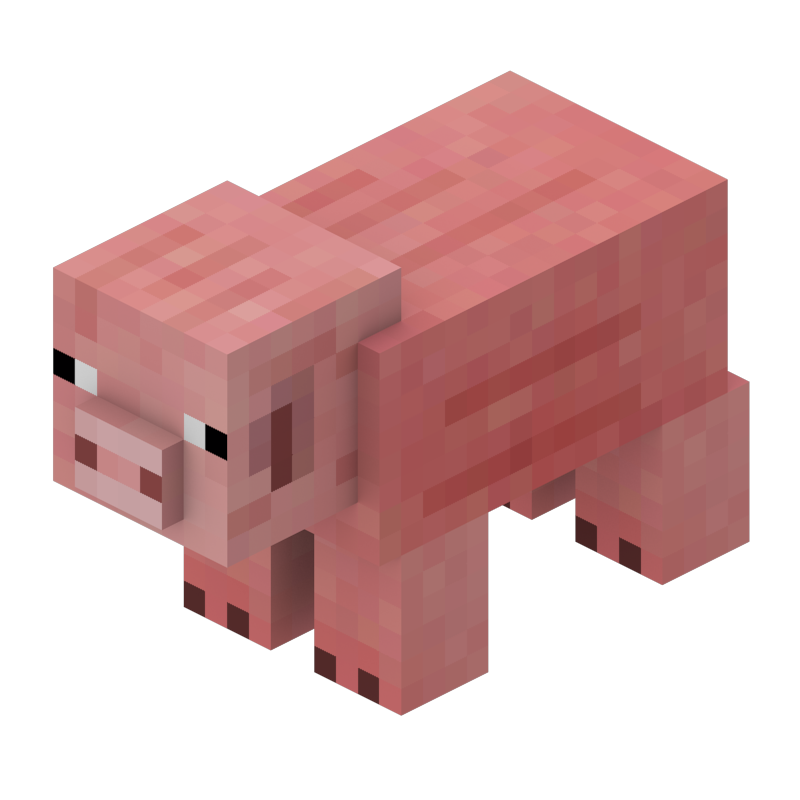 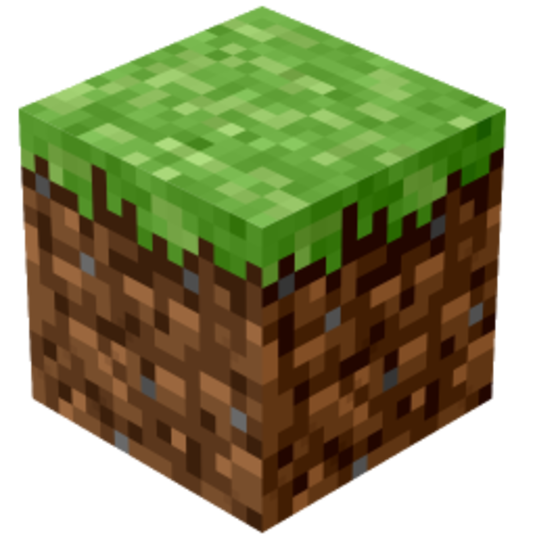 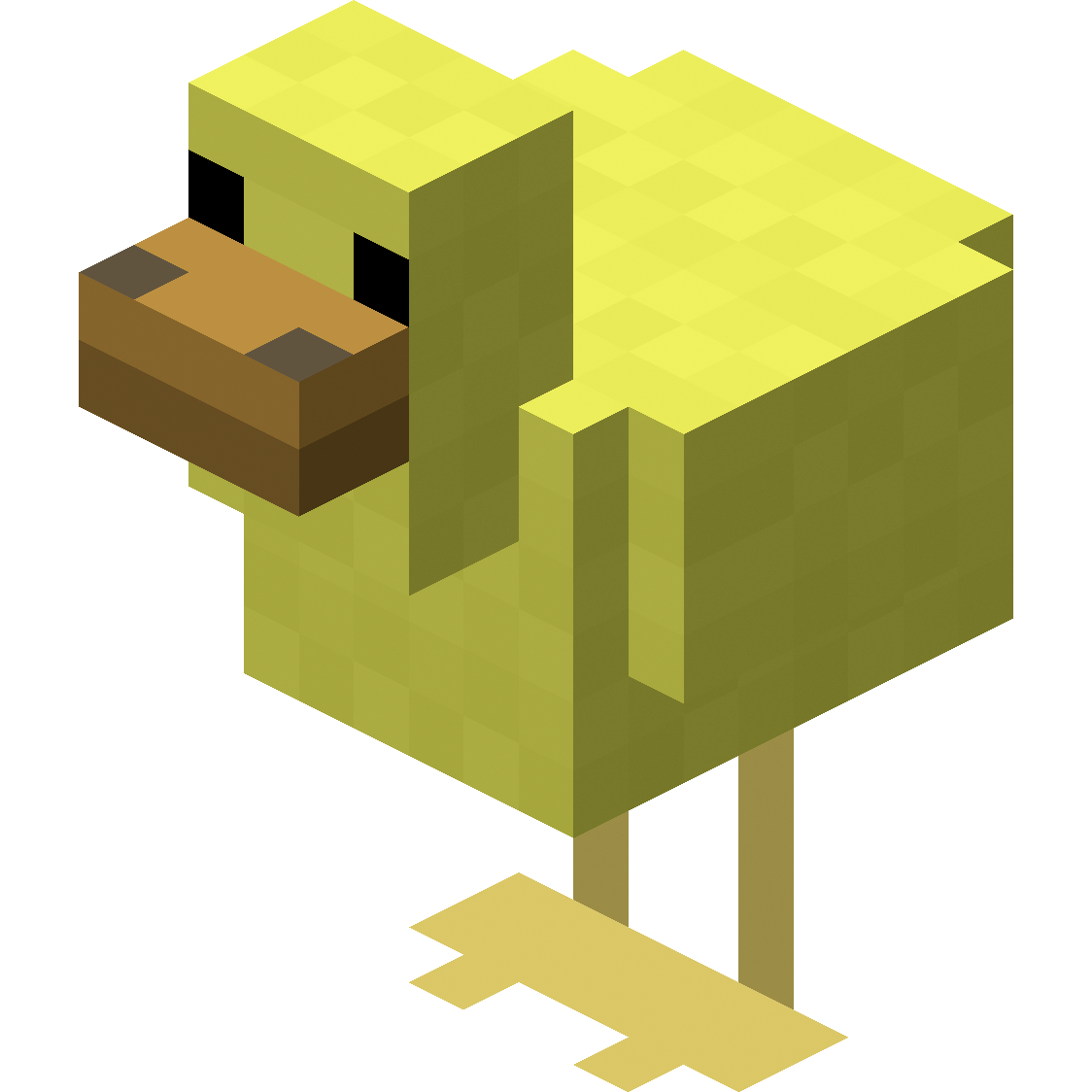 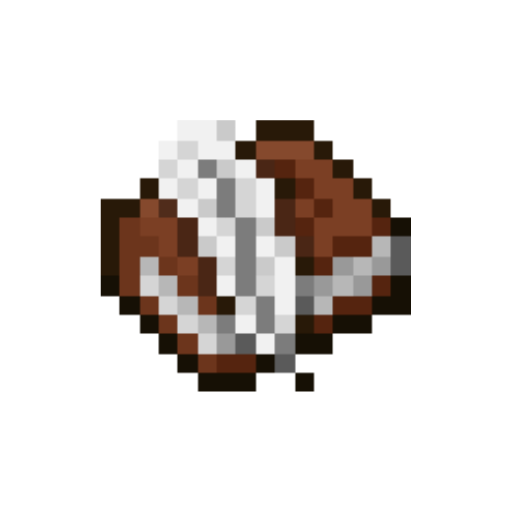 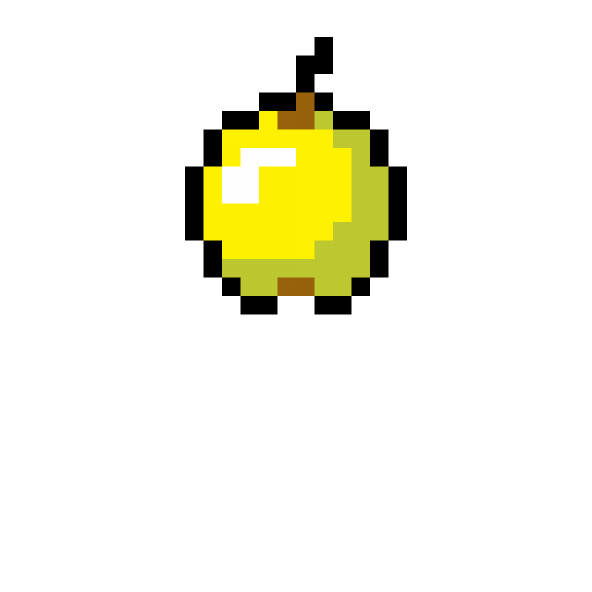 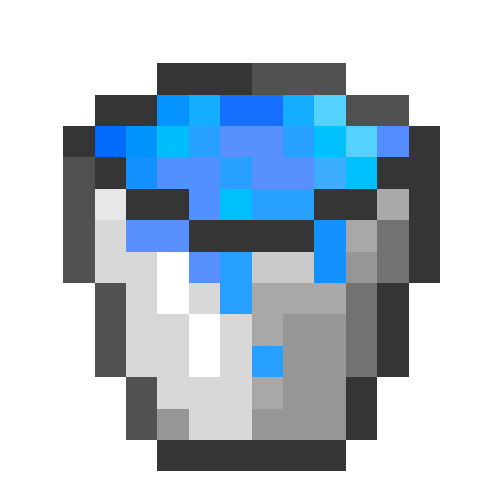 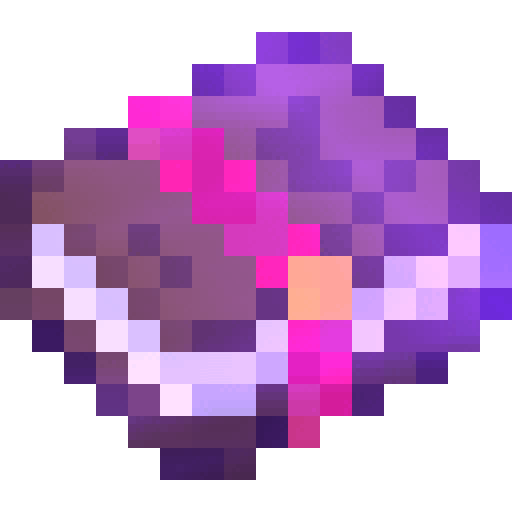 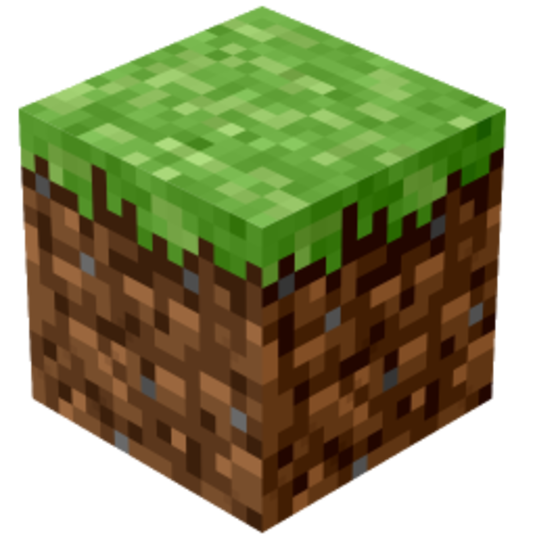 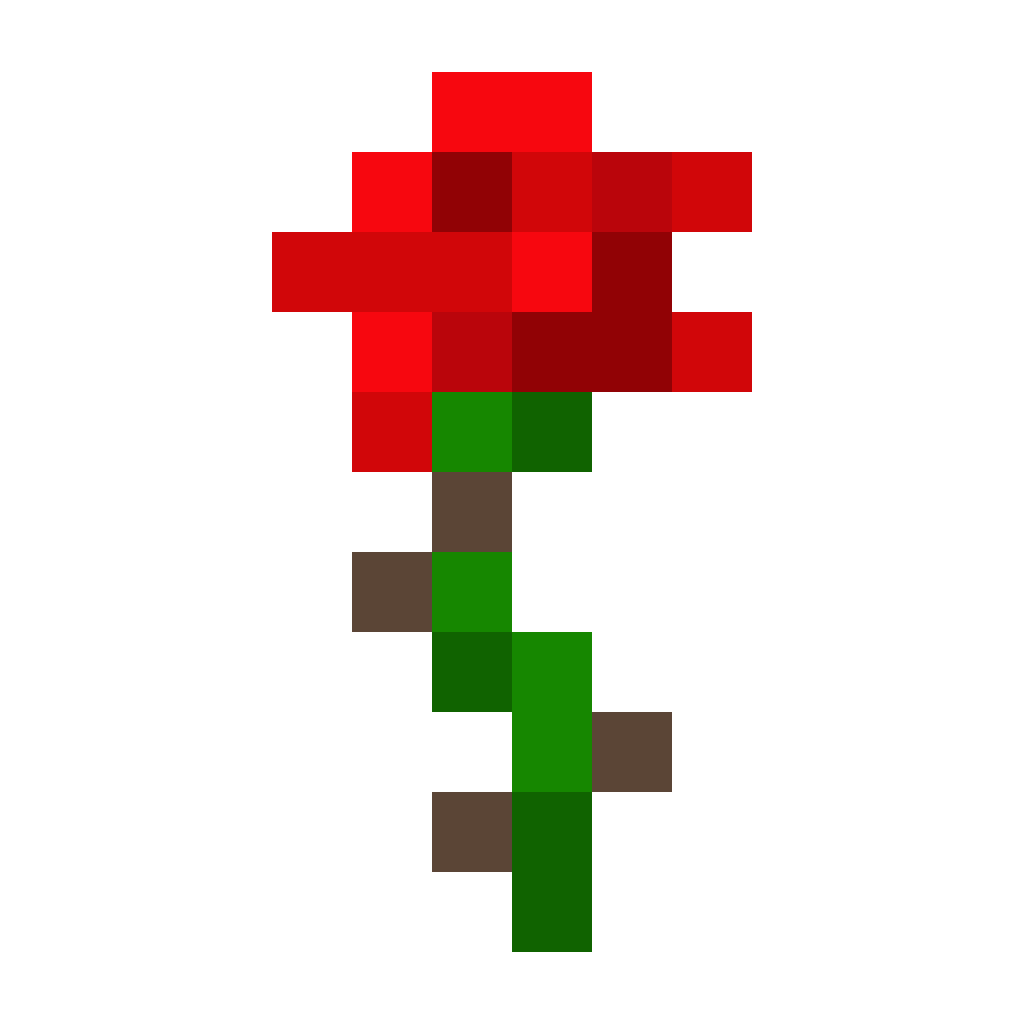 Description du projet
Séquence
Idée de départ
Intentions
Résumé
Séquence de 8 cours (avec 1 cours tampon) : 
Introduction, notes, laboratoires 1 et 2
Présentation générale, consignes étape 1, séparation tâches 1
Recherche
Recherche,consignes étape 2, séparation tâches 2,construction
Construction, consignes étape 3,séparation des tâches 3
Construction,préparation de la visite
Visites
Retour, autoévaluation
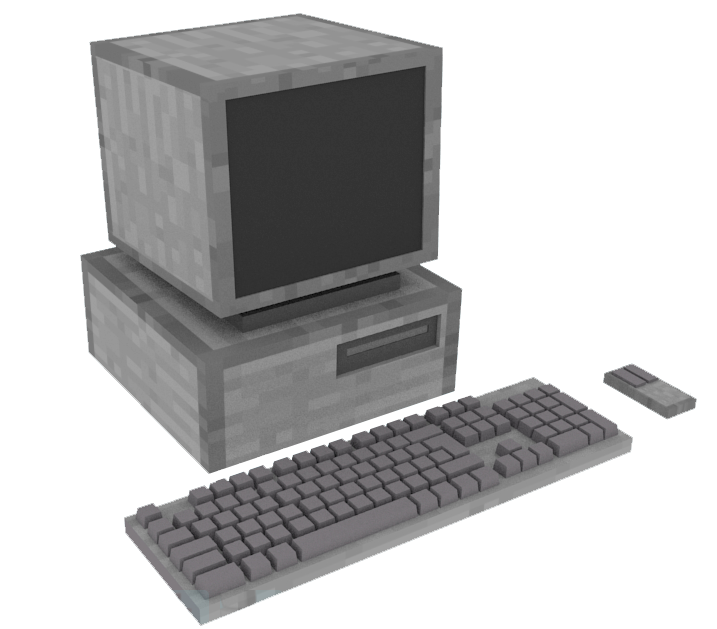 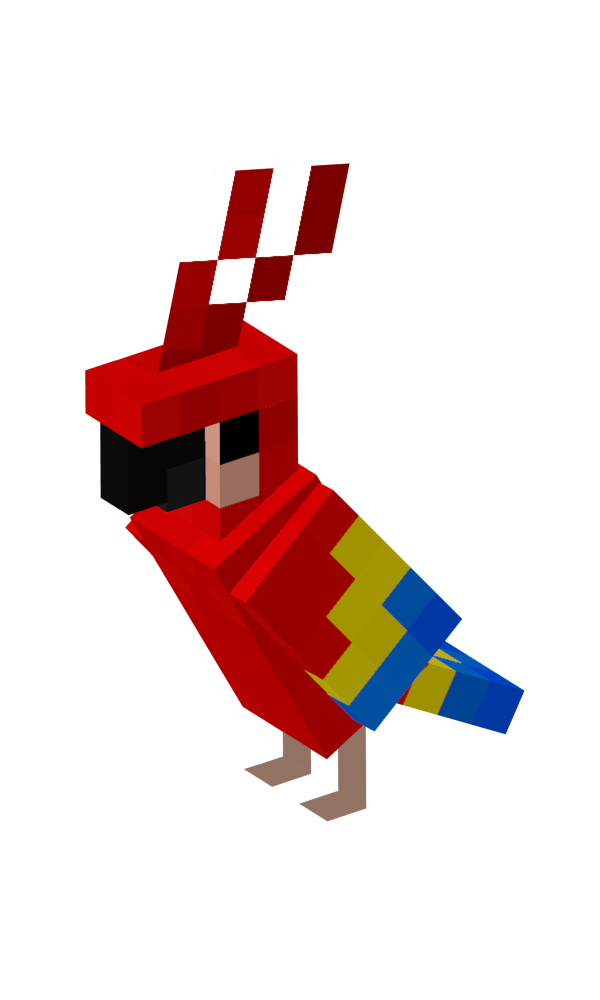 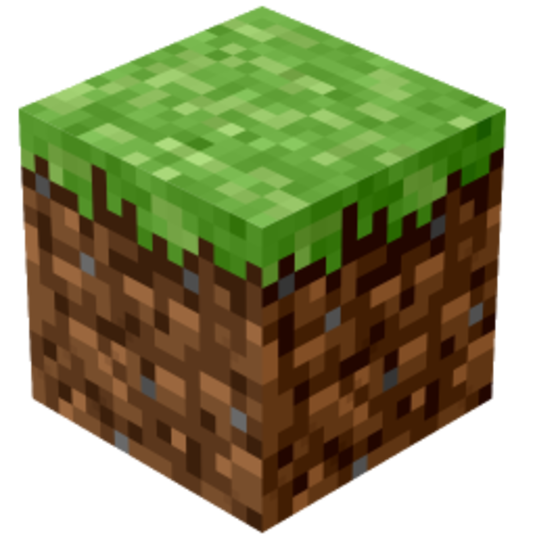 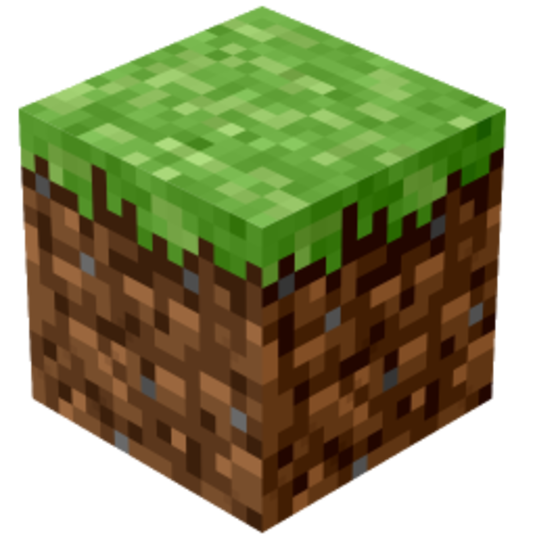 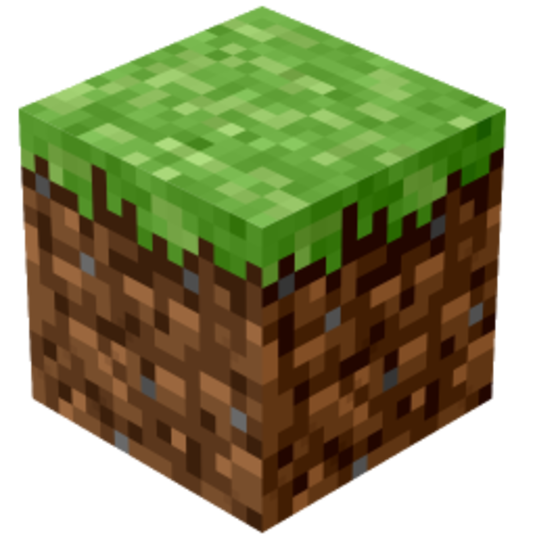 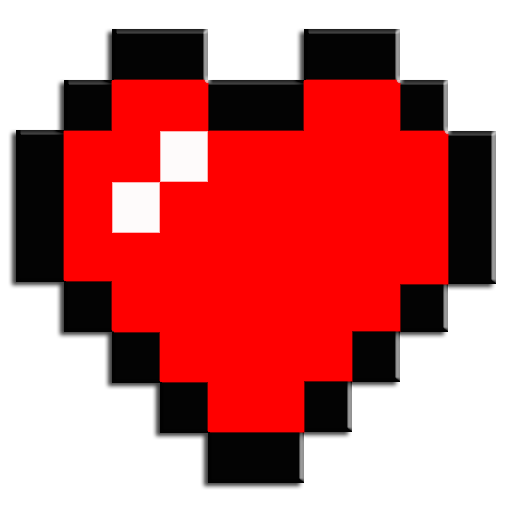 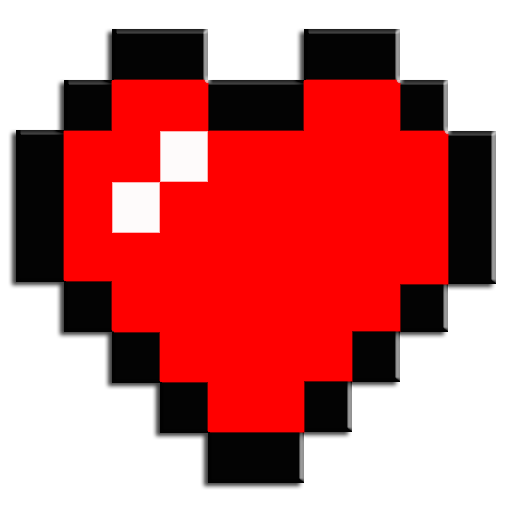 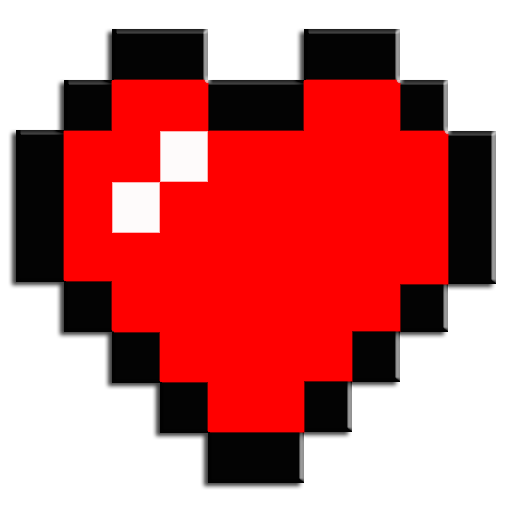 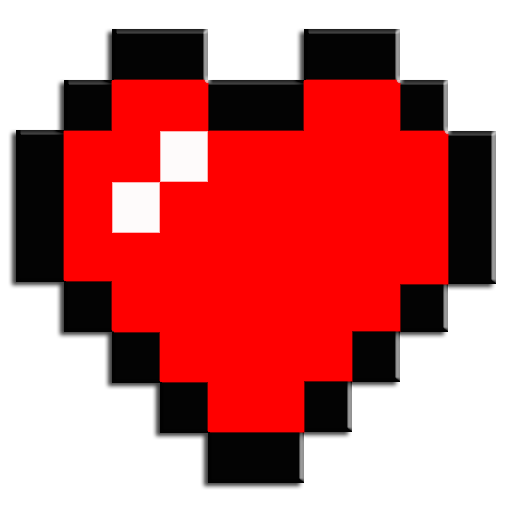 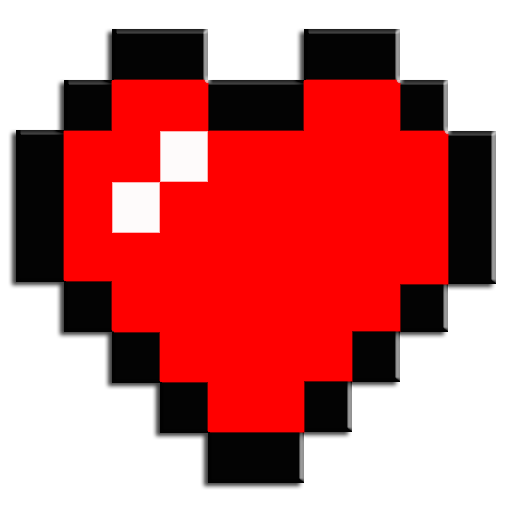 Des questions ?
Expérimentation en classe
Préparation
Astuces
Avantages
Défis
Formation récit, création boîte à outils
Équipes équilibrées (questionnaire début stage)
License et installation Minecraft portables (CSS)
Réservation des portables (et souris)
Courriel et mot de passe élèves
Moyen enregistrement (clés USB, dossier par équipe)
Liste des numéros de portable
etc.
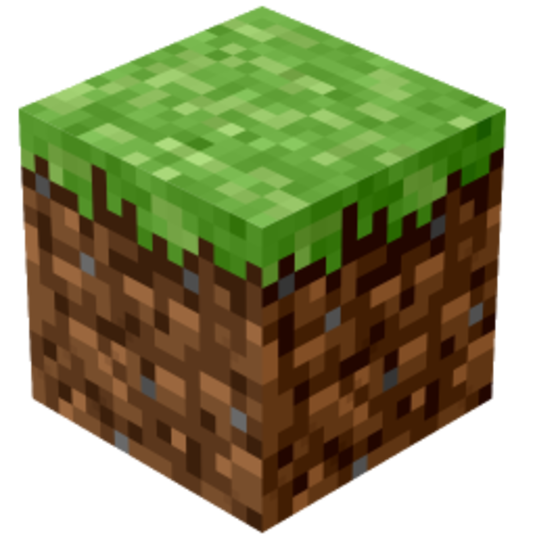 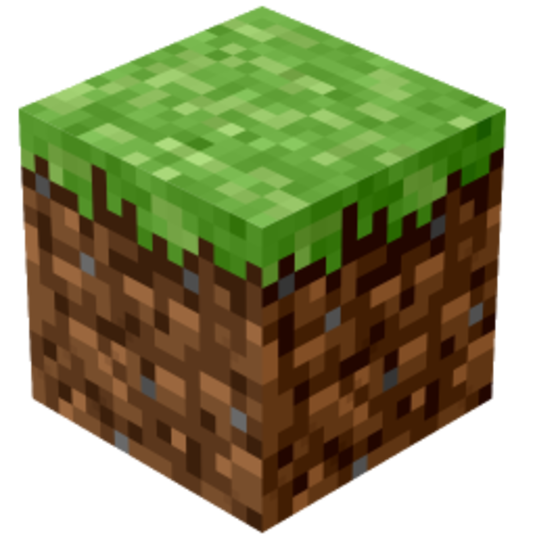 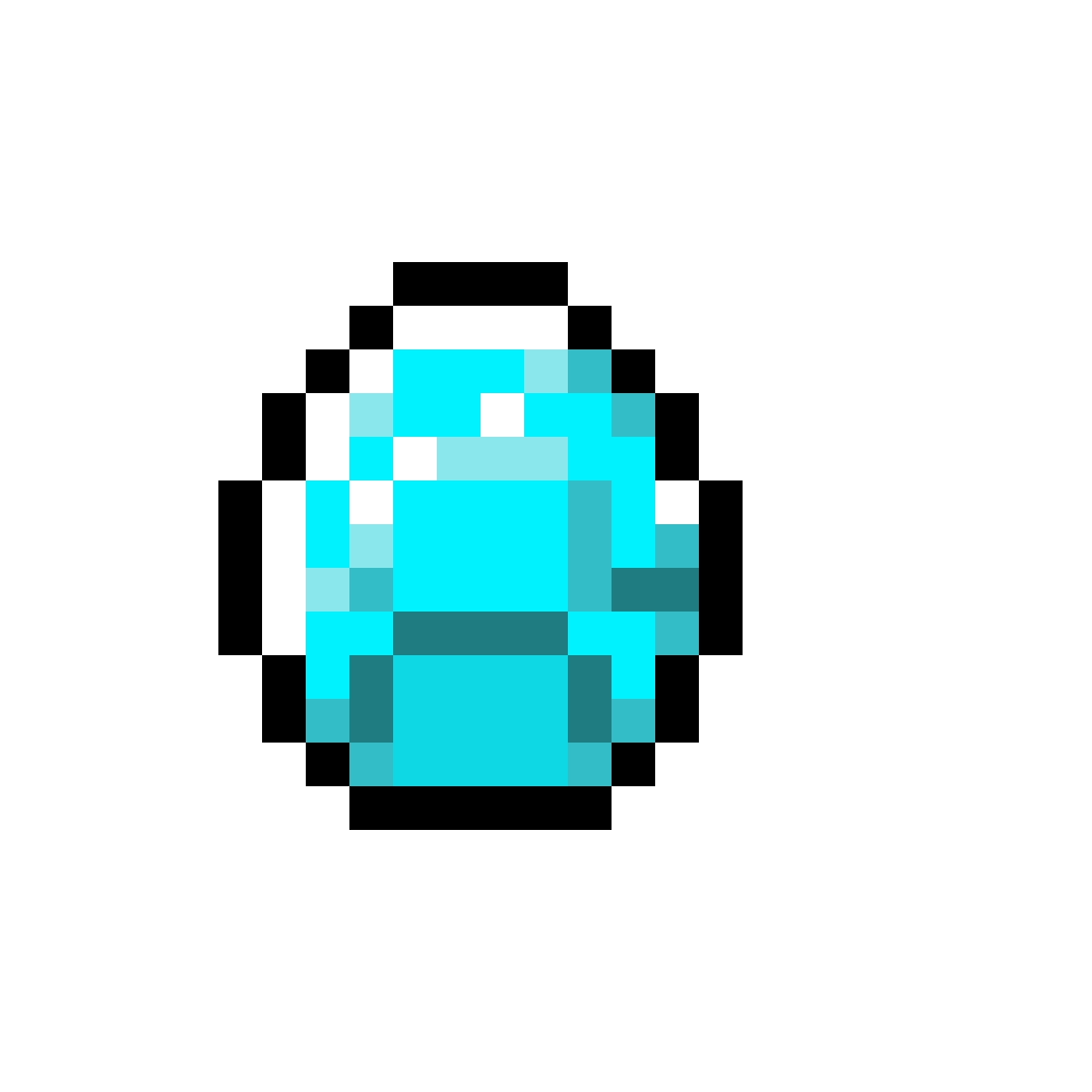 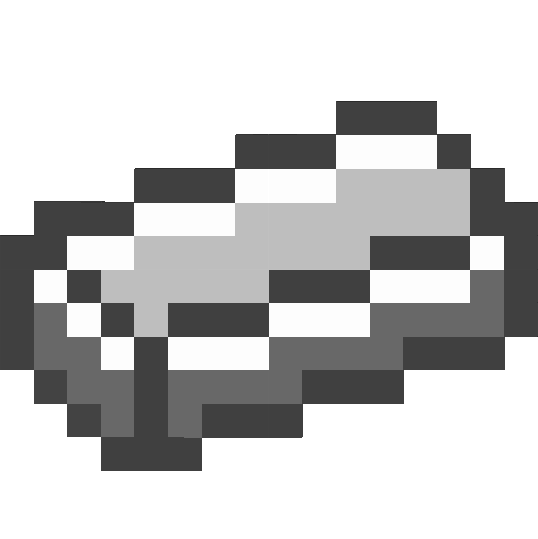 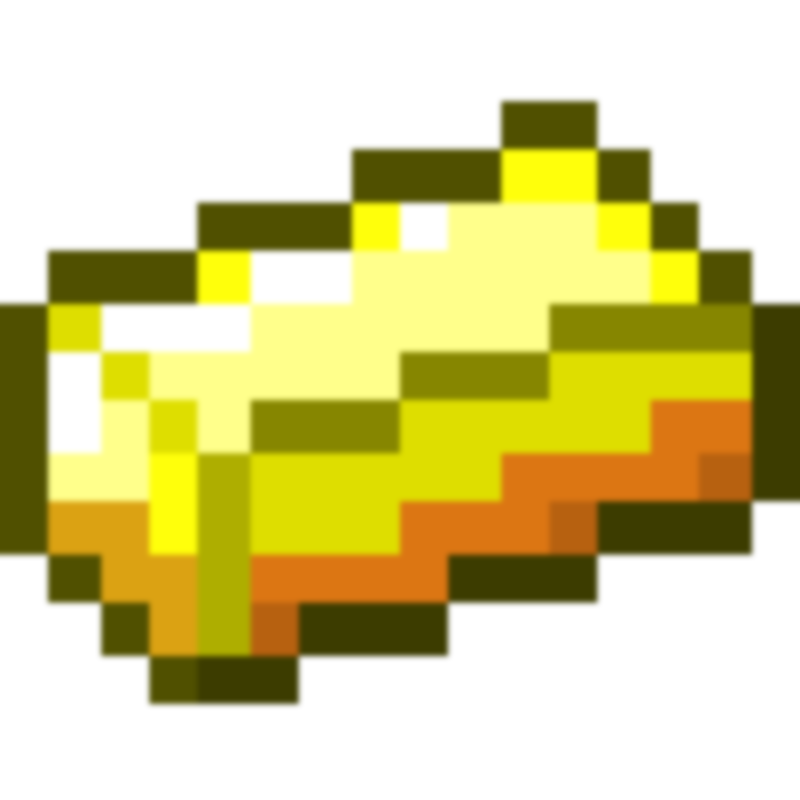 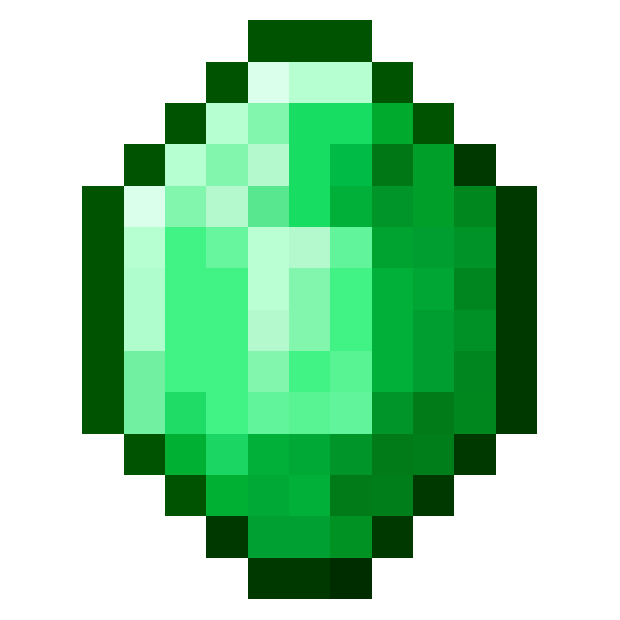 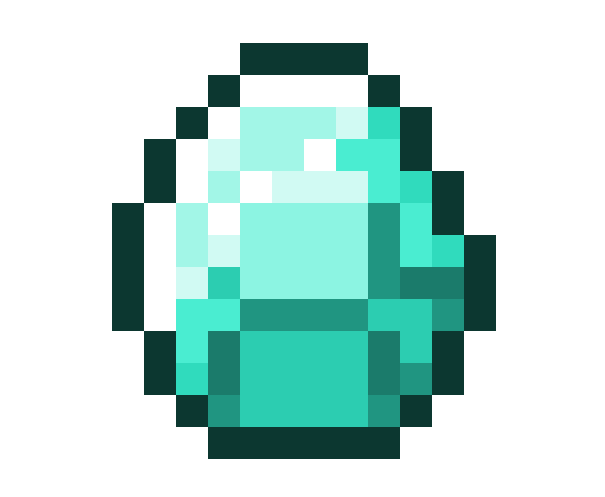 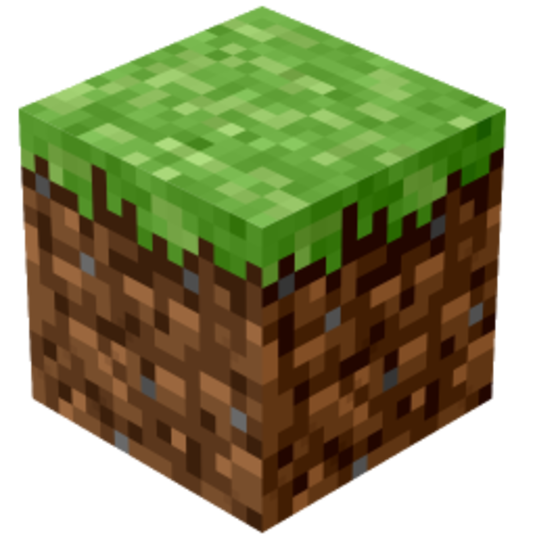 Expérimentation en classe
Préparation
Astuces
Avantages
Défis
Enregistrements (clés USB : malade, bienveillance,etc.)
Incompatibilité versions Minecraft mode multijoueur
Chromebooks (capacité maximale, enregistrement impossible
Impossibilité importation images (PNJ)
Incompatibilité JAVA
Crise cochons et poulets
Communication, participation (frustrations)
consolidation des apprentissages
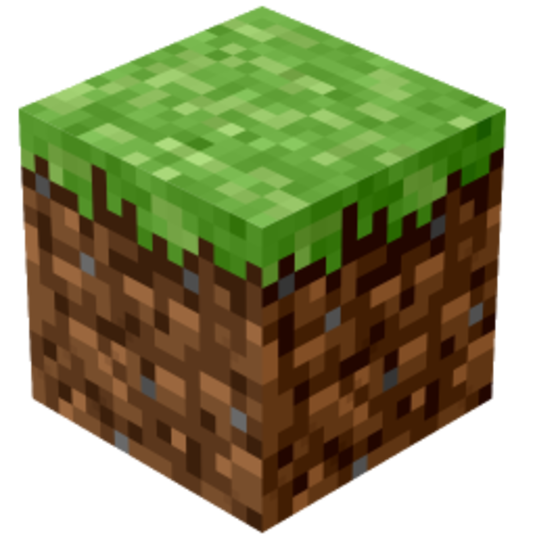 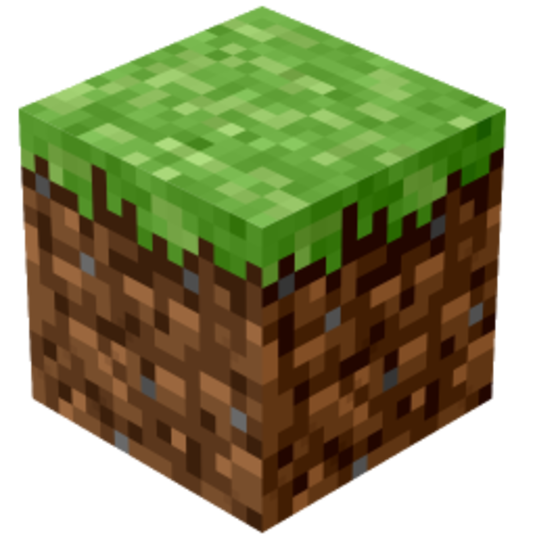 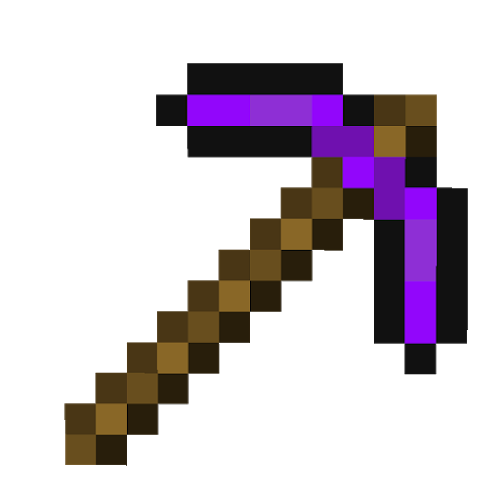 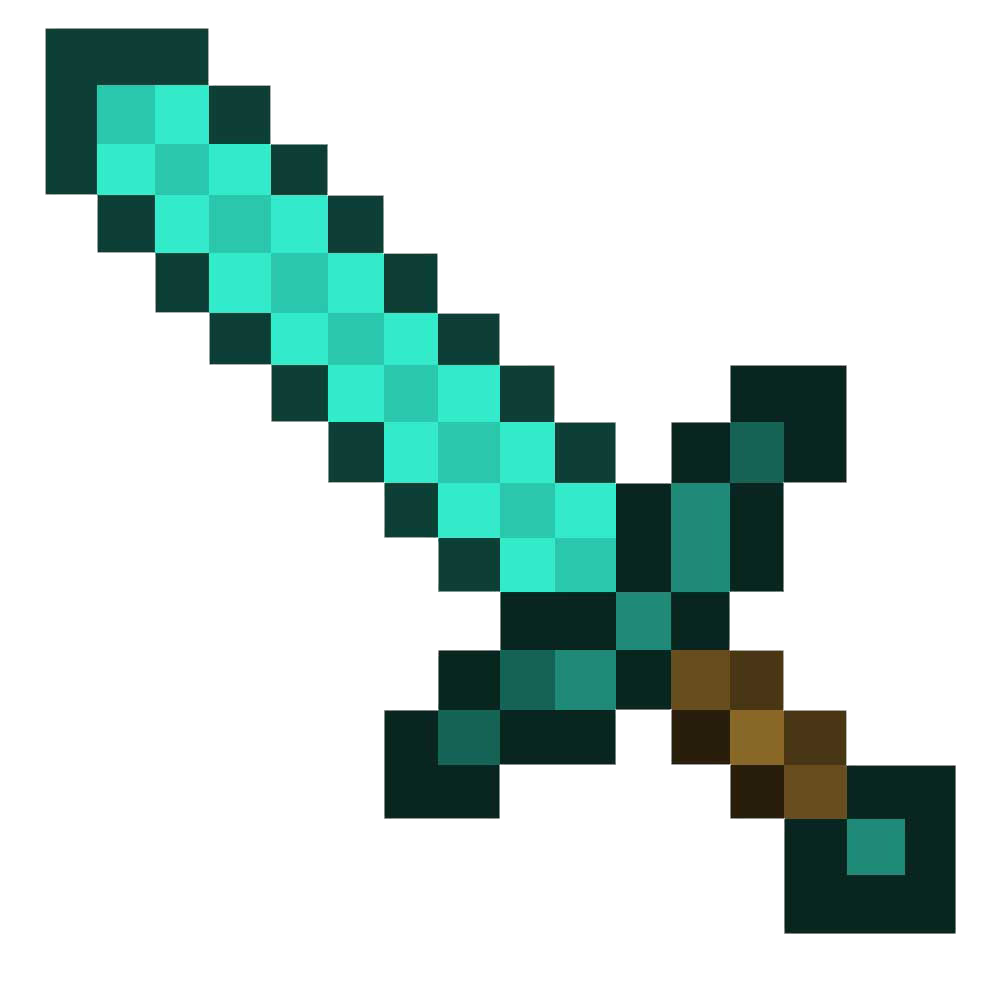 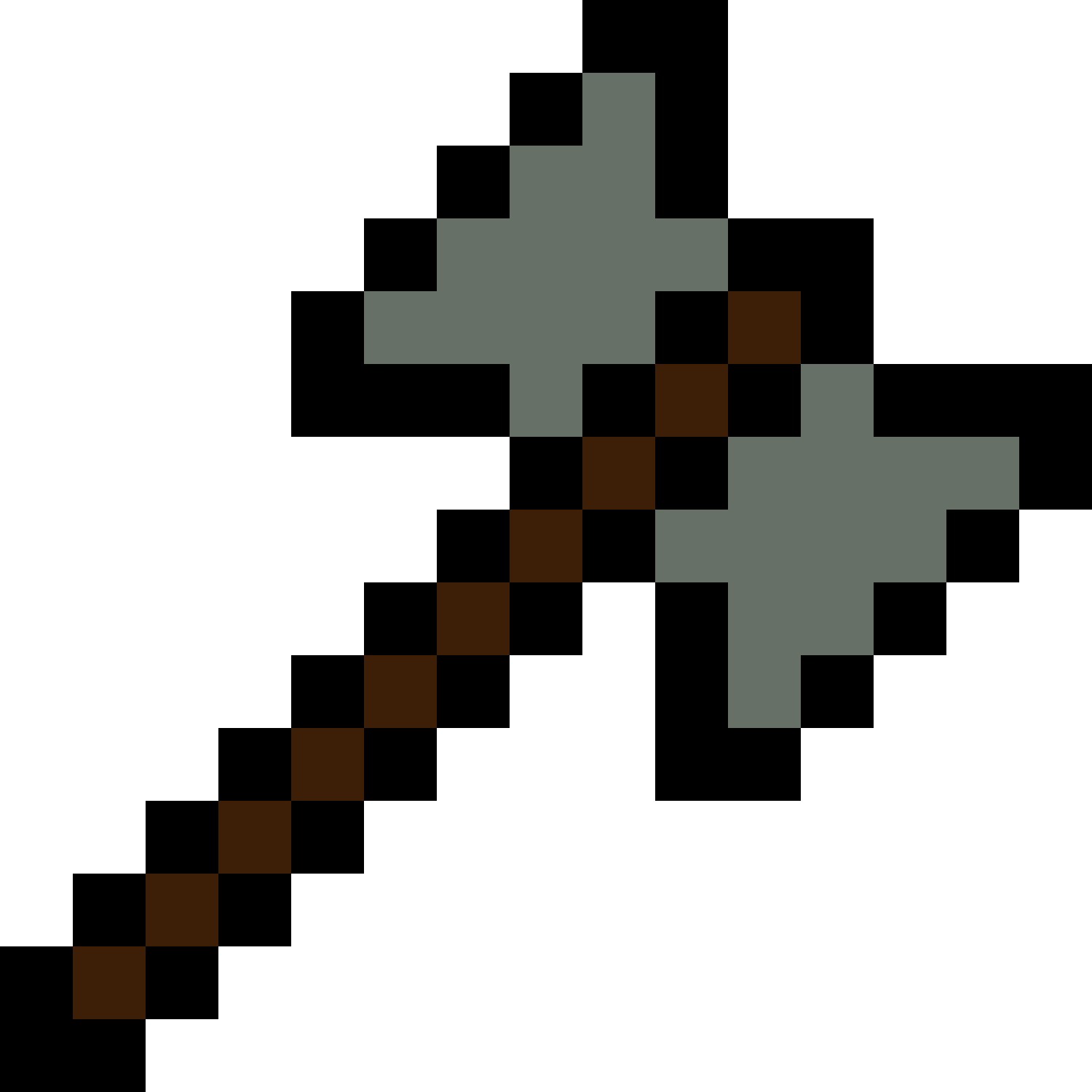 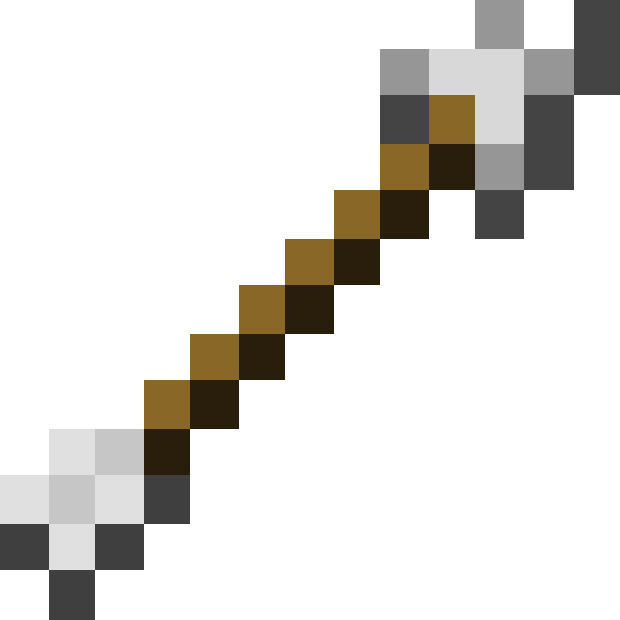 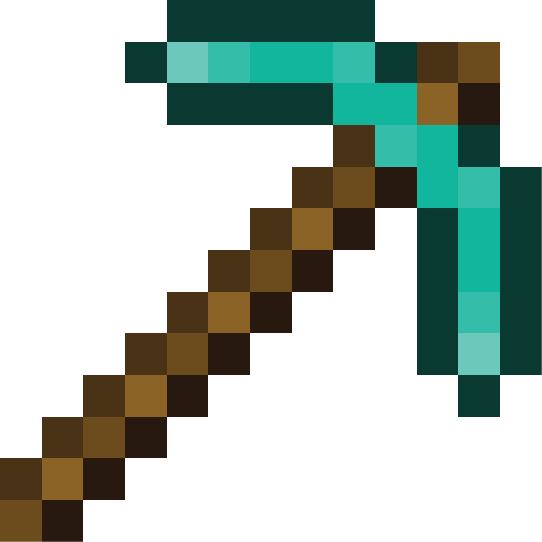 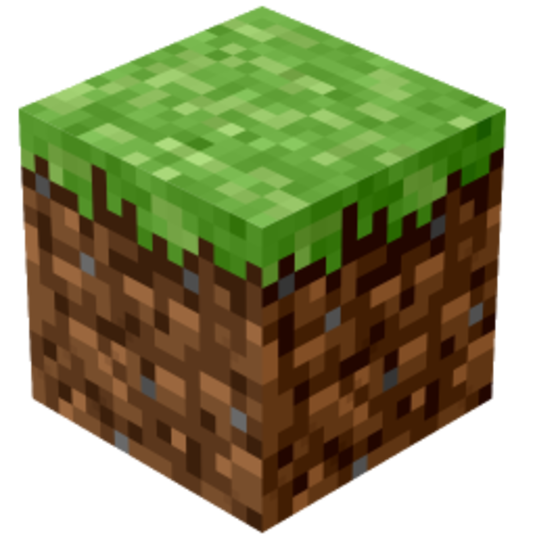 Expérimentation en classe
Préparation
Astuces
Avantages
Défis
Liste d’élèves numéros portables (gestion de classe, temps de chargement)
Temps tâches (obligation de collaboration)
Aide (2 enseignants, idéal)
Utilisation Google Earth
Google forms (autoévaluation)
Récupération fichier directement dans Minecraft (temps)
Conserver clés USB en classe (récupérations)
Séquençage consignes
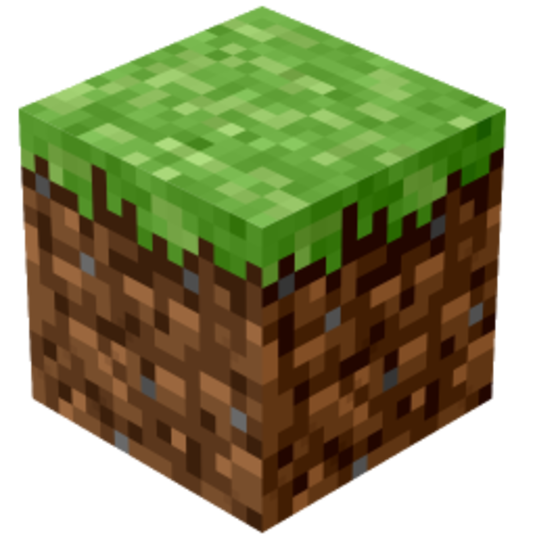 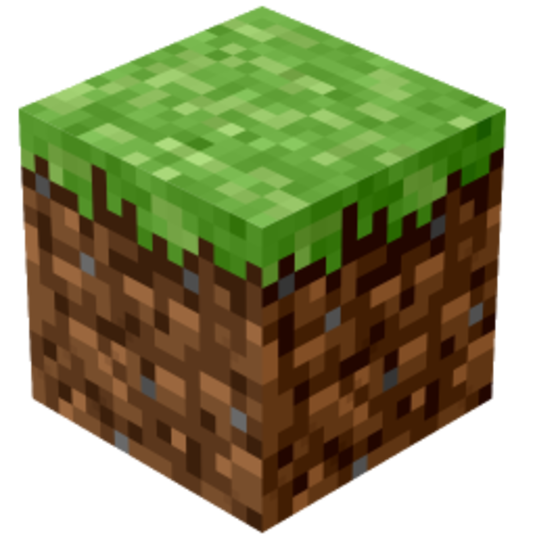 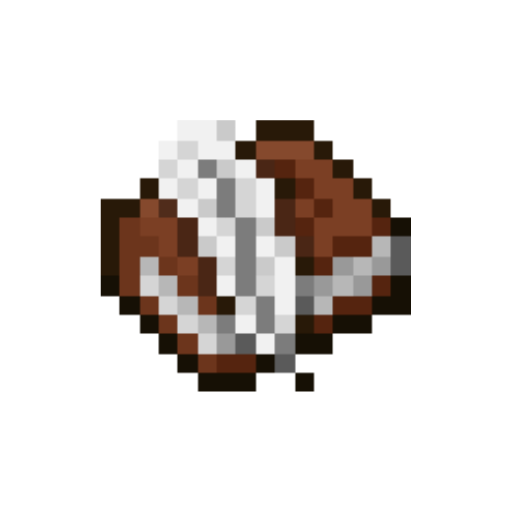 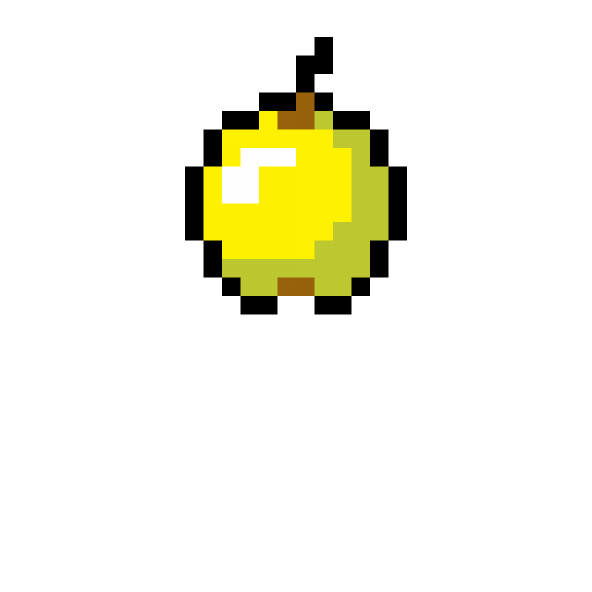 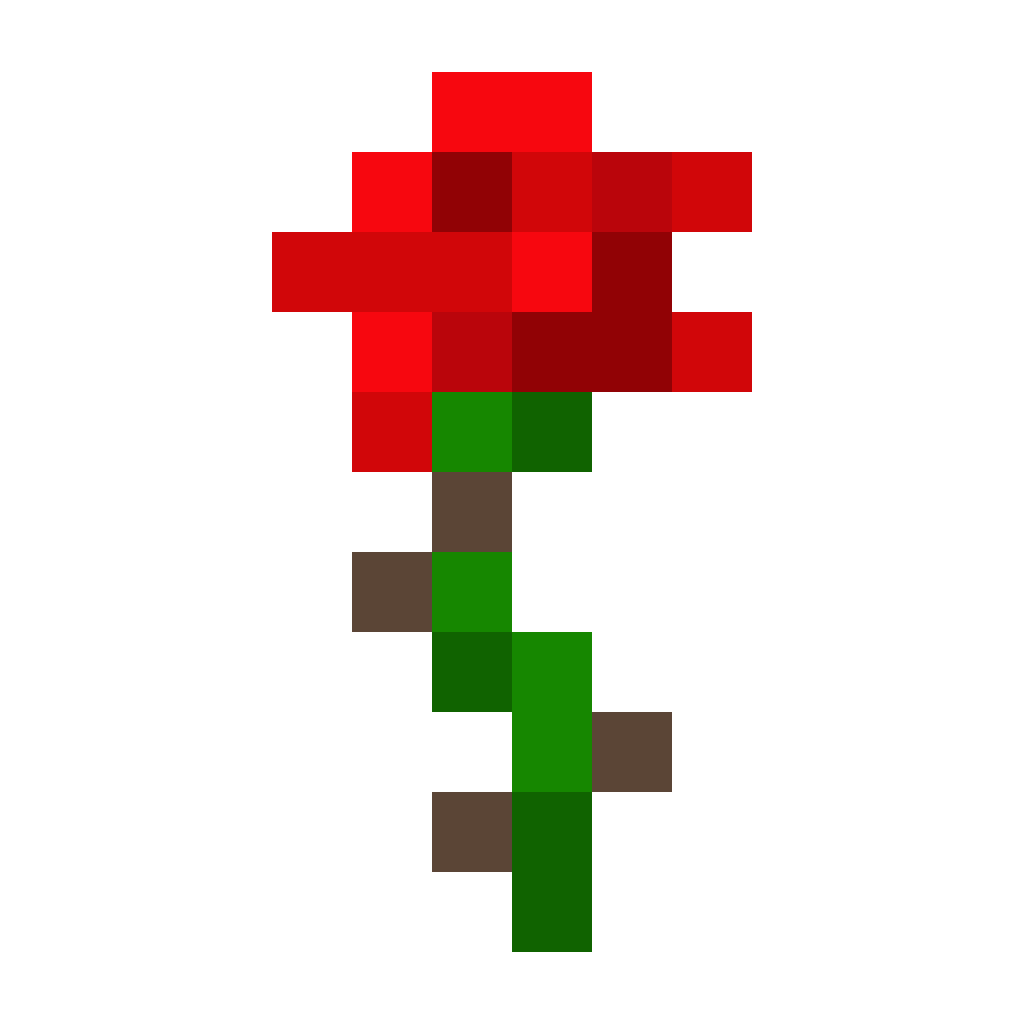 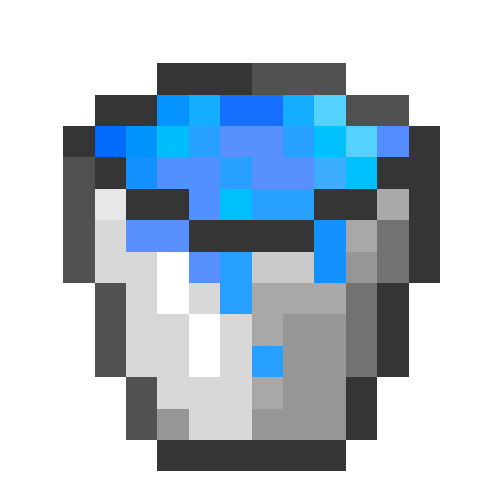 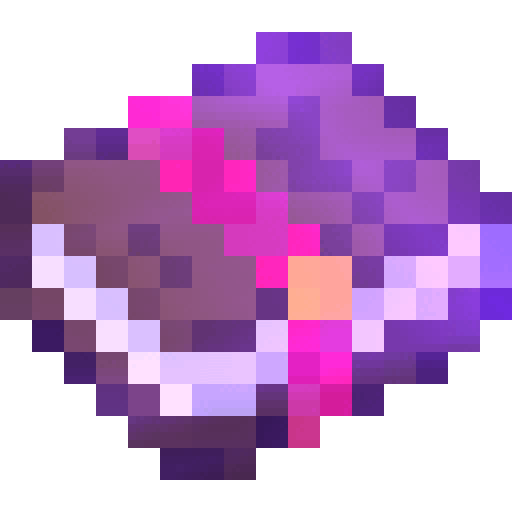 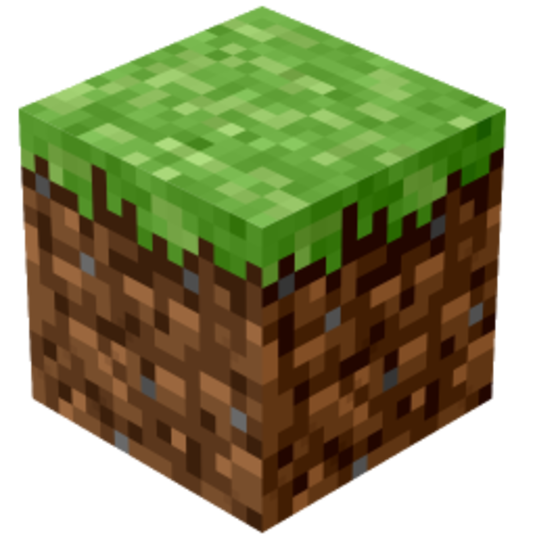 Expérimentation en classe
Astuces
Avantages
Défis
Préparation
Très grande motivation
Plaisir d’apprendre
Développement de compétences (communication, collaboration,répartition tâches, recherche, utilisation TIC, gestion fichiers)
Interdisciplinarité
Peut se faire à la maison
Évaluation et rétroaction directes
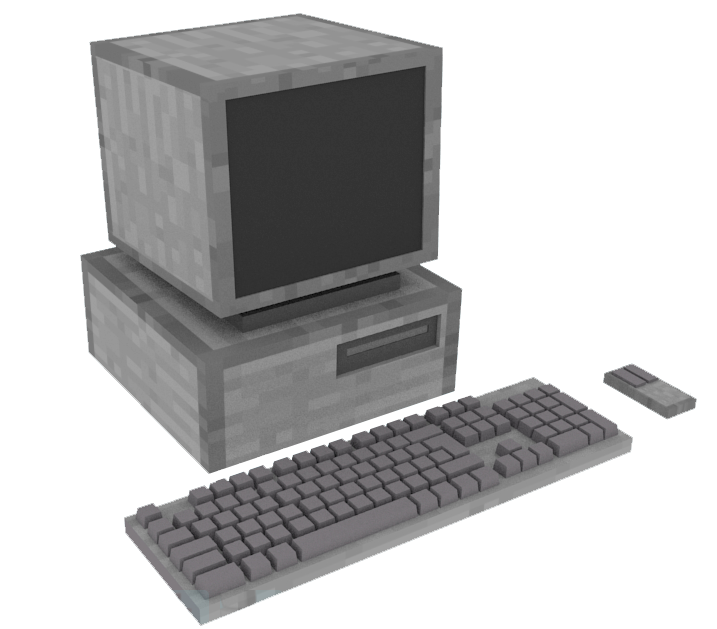 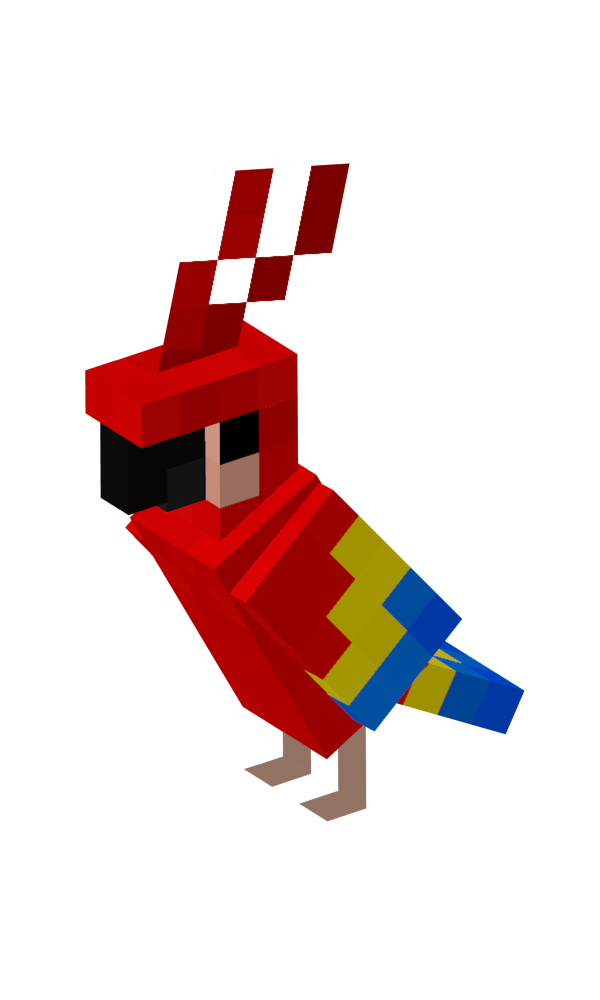 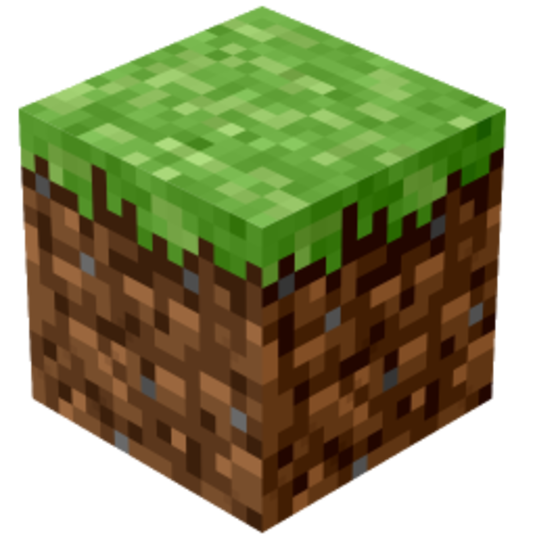 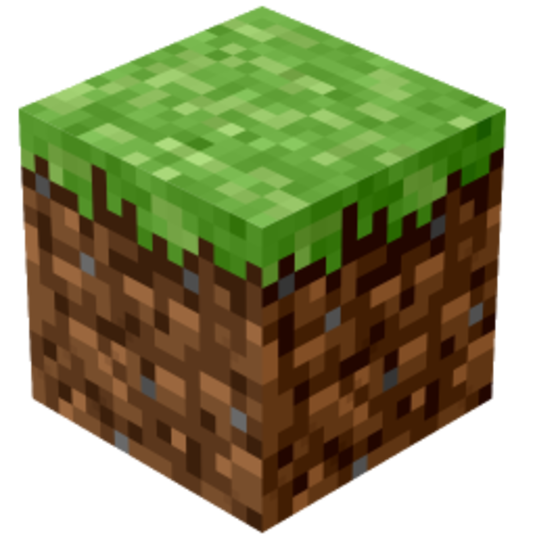 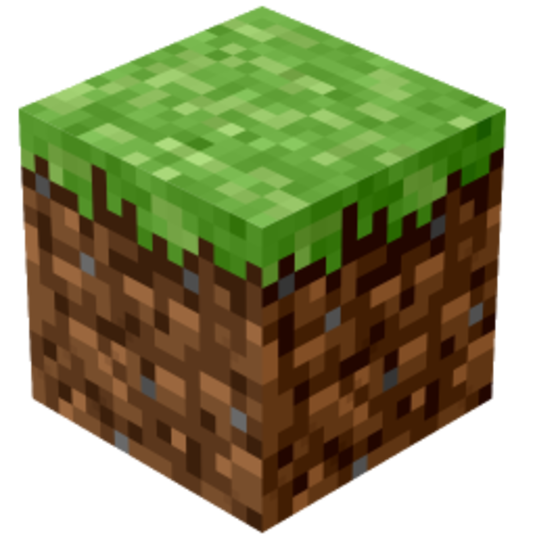 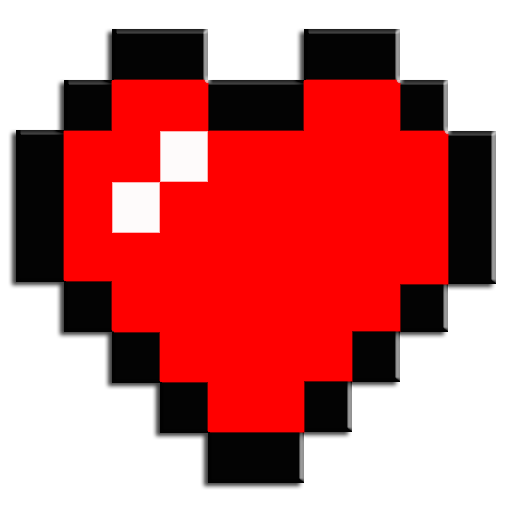 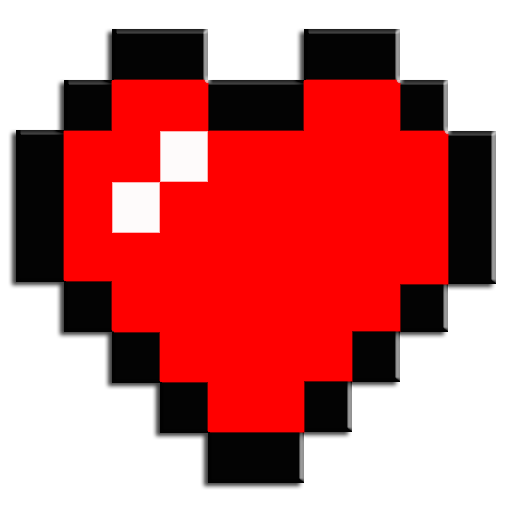 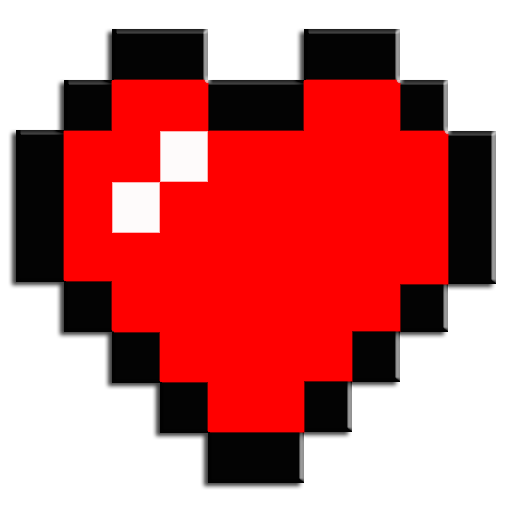 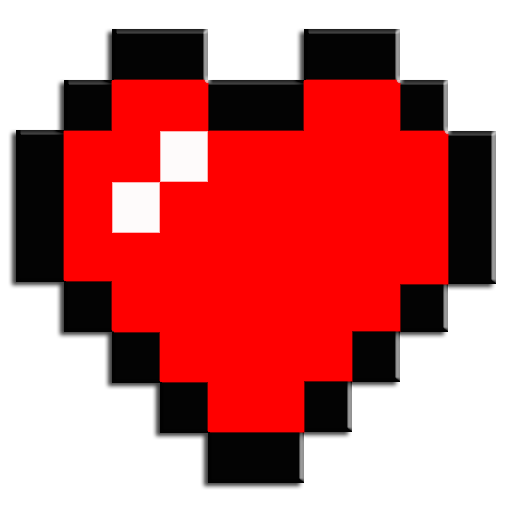 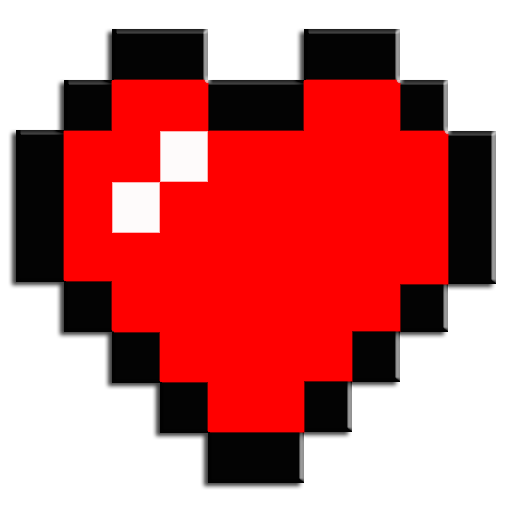 Des questions ?
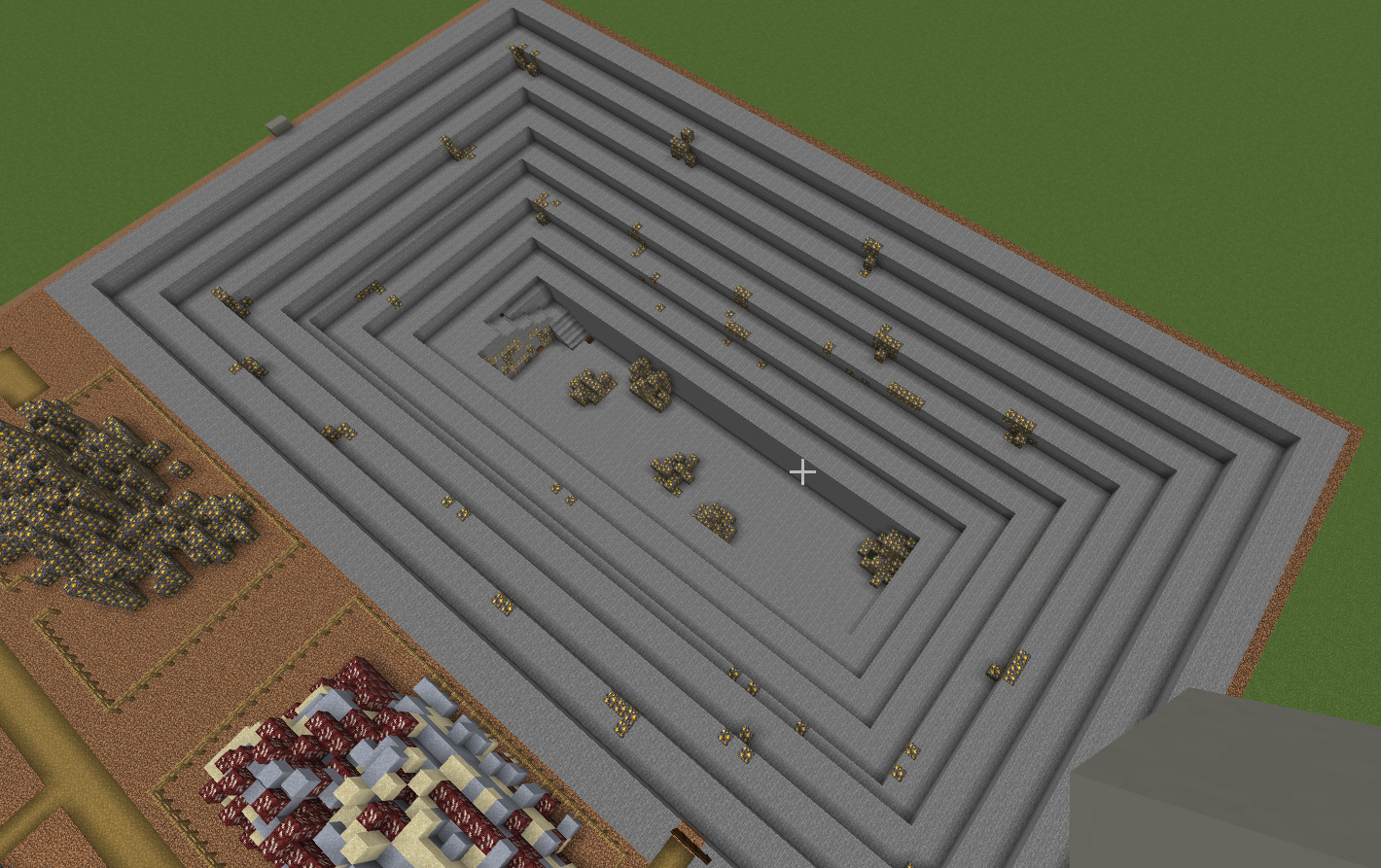 Création d’élèves
Monde à télécharger
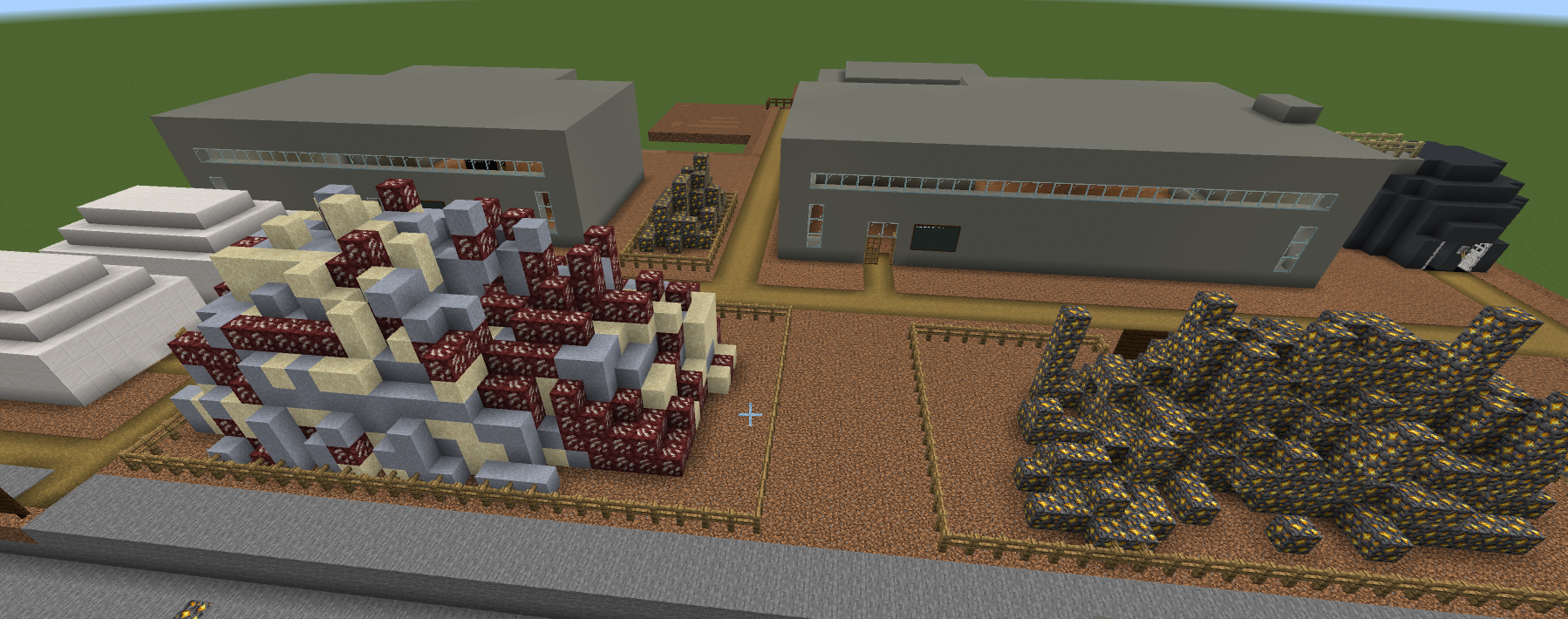 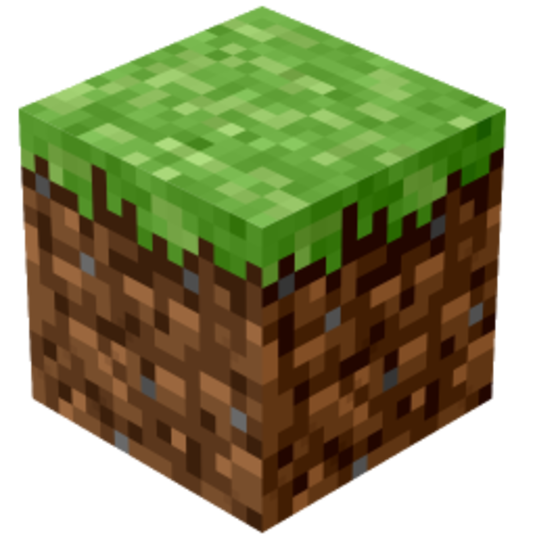 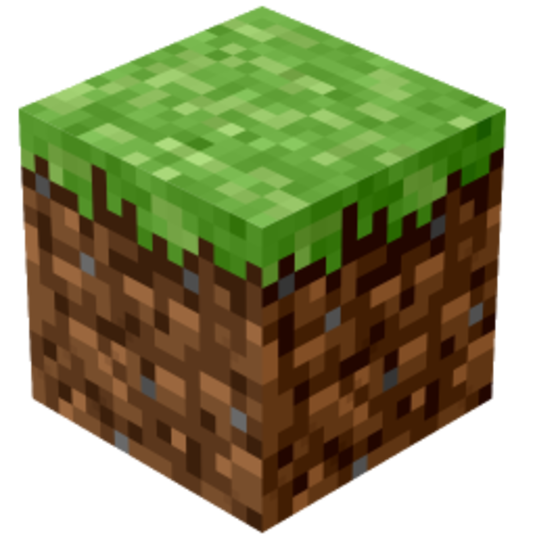 Documentation
téléchargeable
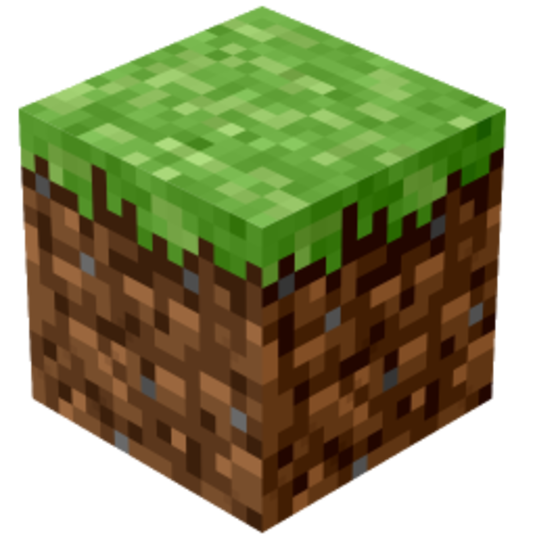 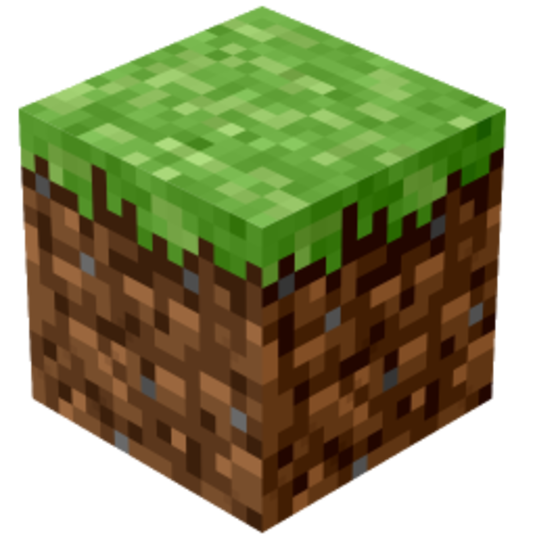 Dossier Drive partagé
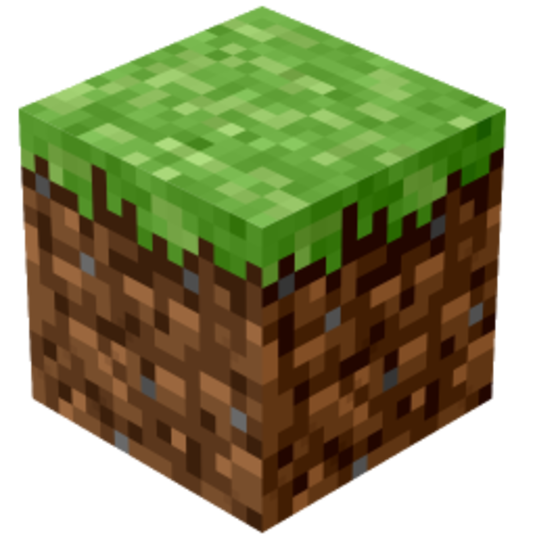 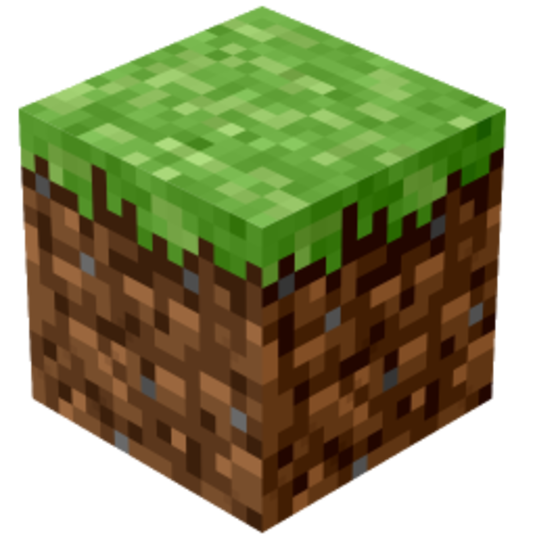 [Speaker Notes: Boîte à outils
Description du projet
Cahier de traces
Recherche documentaire]
Ressources: CAMPUS RÉCIT
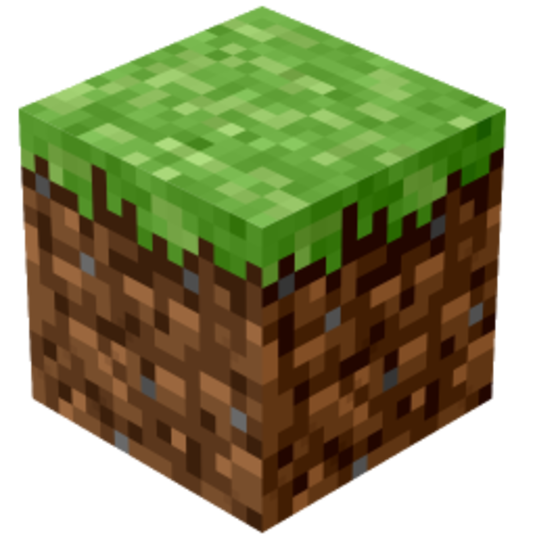 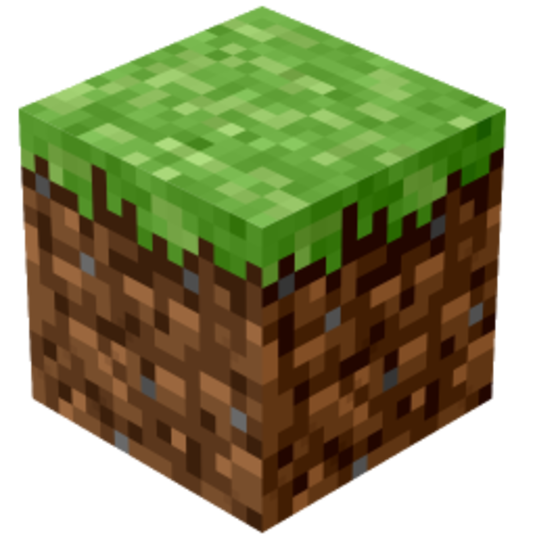 L’autoformation 
« Minecraft Education en MST » du Campus RÉCIT permet d’en apprendre davantage sur la plateforme et donne accès à de multiples ressources en mathématique et en science et technologie.
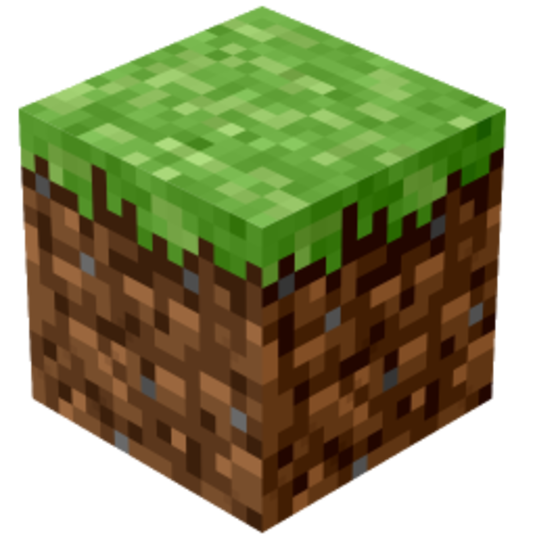 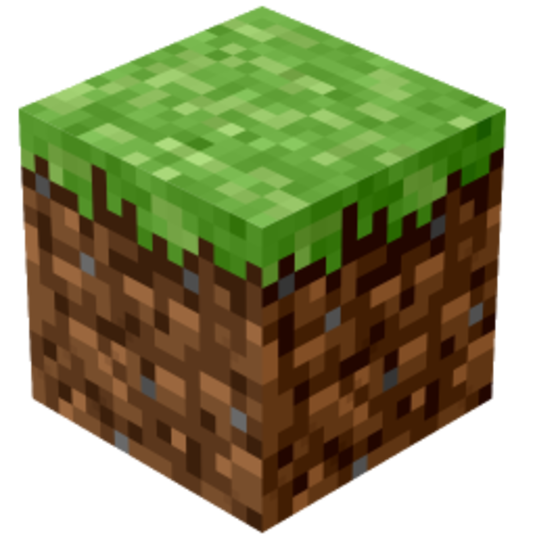 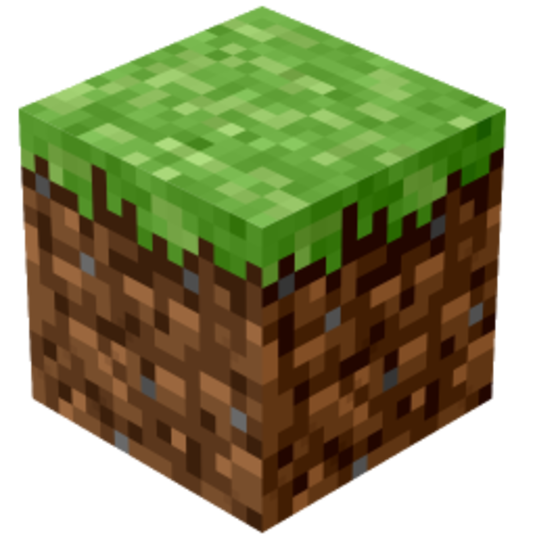 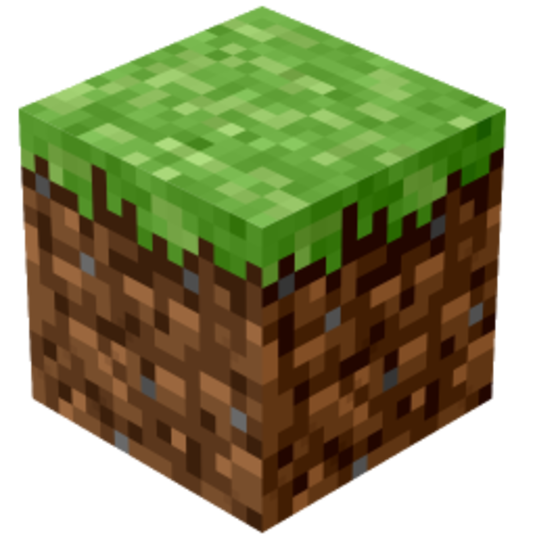 Page du projet
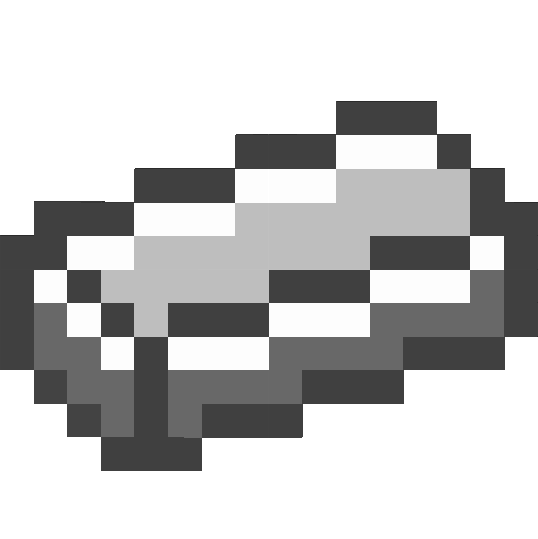 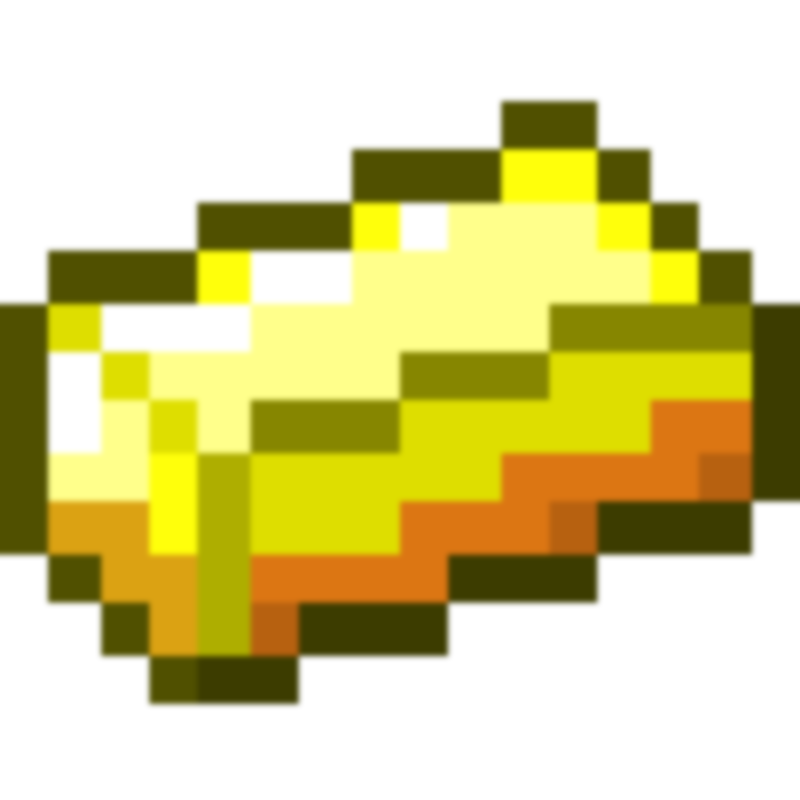 La compétence numérique
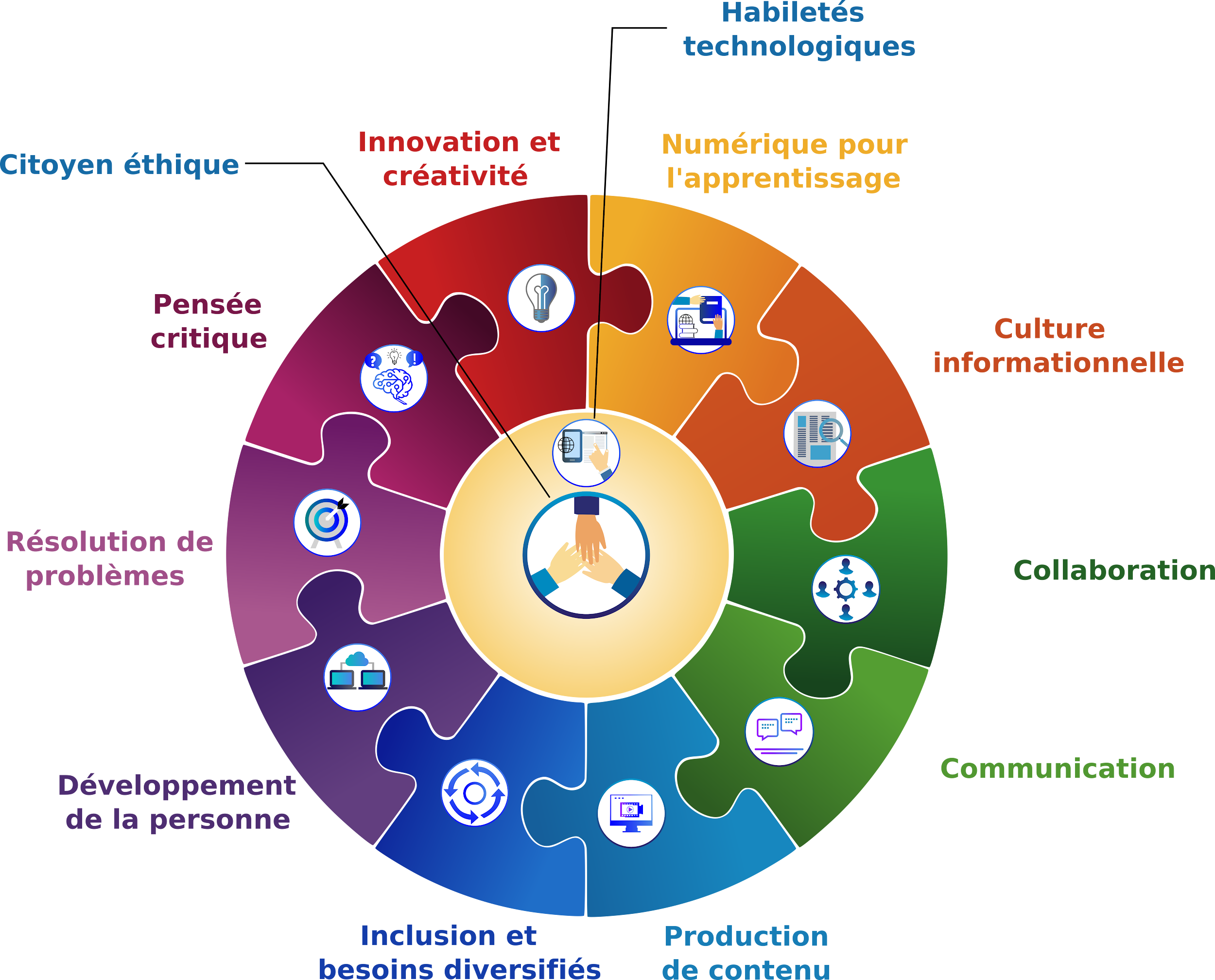 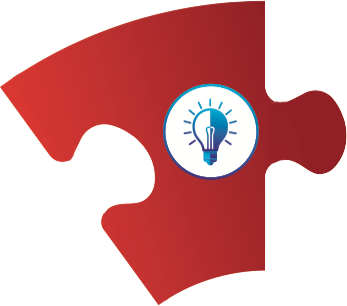 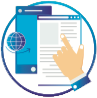 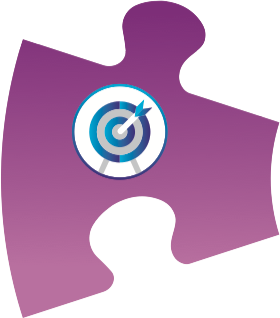 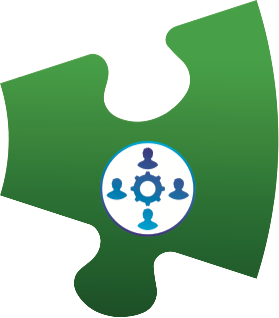 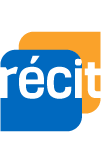 [Speaker Notes: La compétence numérique comprend 12 dimensions. Avec Minecraft Education, les dimensions suivantes sont davantage sollicitées même si d’autres peuvent être utilisées selon l’intention pédagogique de la tâche.
Innovation et créativité
Résolution de problèmes
Collaboration
Habiletés technologiques]
Badge «Découverte»
Se créer un compte gratuit sur Campus RÉCIT;
Valider le courriel, se connecter;

S’inscrire à l’autoformation 
«Minecraft Education en MST»; 

Consulter cette page.

Note : le lien sera disponible que quelques heures.
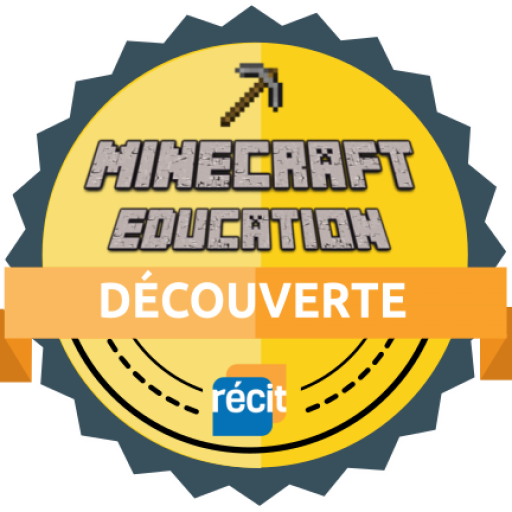 [Speaker Notes: SF 22-23]
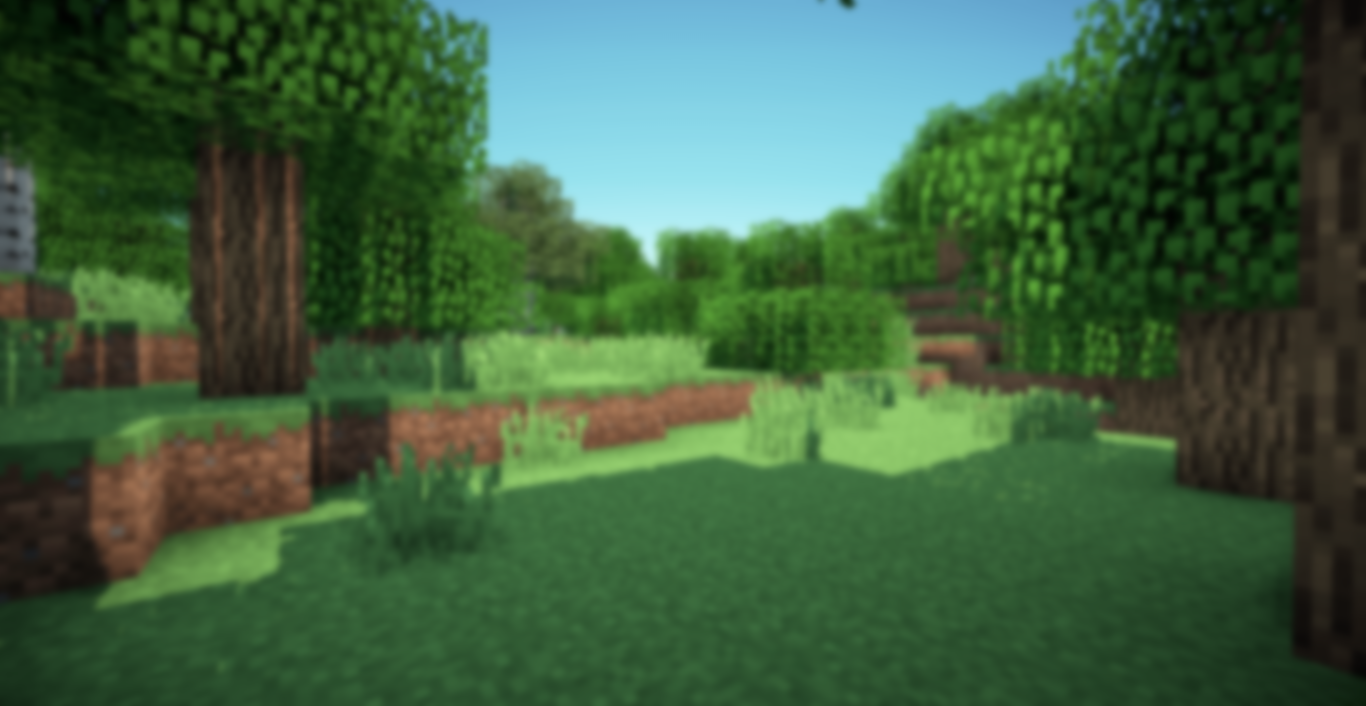 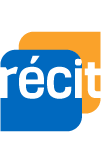 Service national
DOMAINE DE LA MATHÉMATIQUE,
DE LA SCIENCE ET TECHNOLOGIE
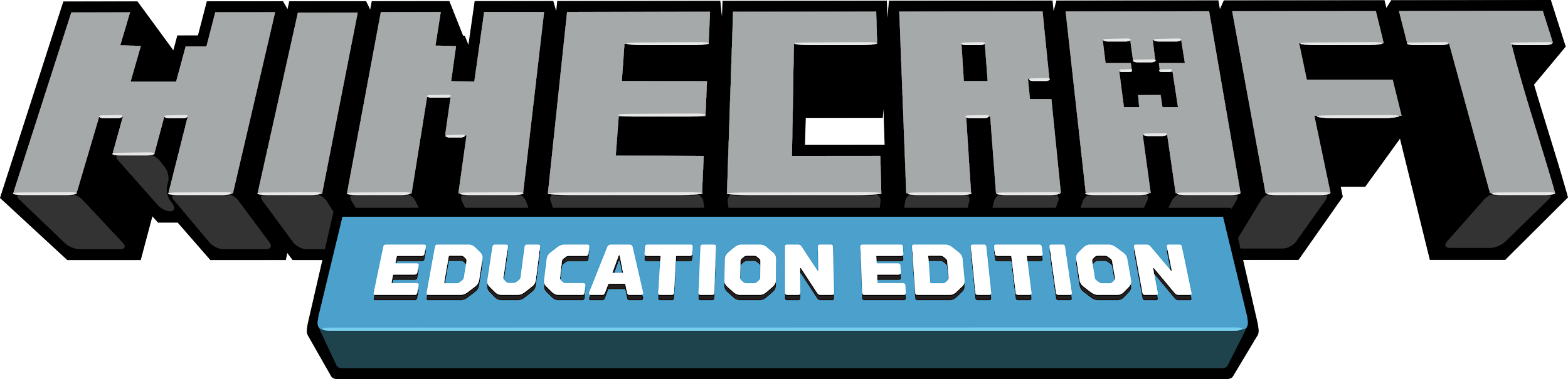 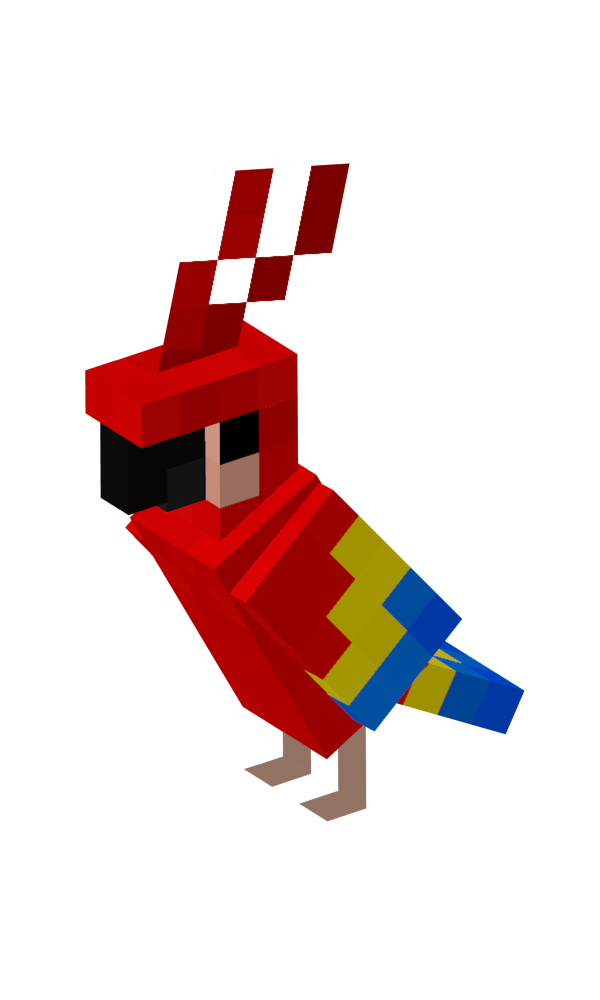 Merci!
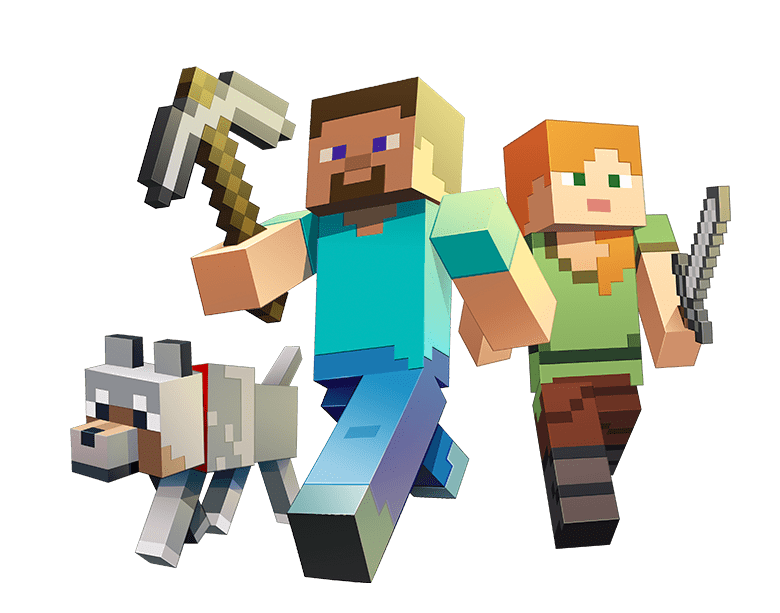 Megan Boulette-Gignac
Stéphanie Rioux
mboulette-gignac@cssportneuf.gouv.qc.ca
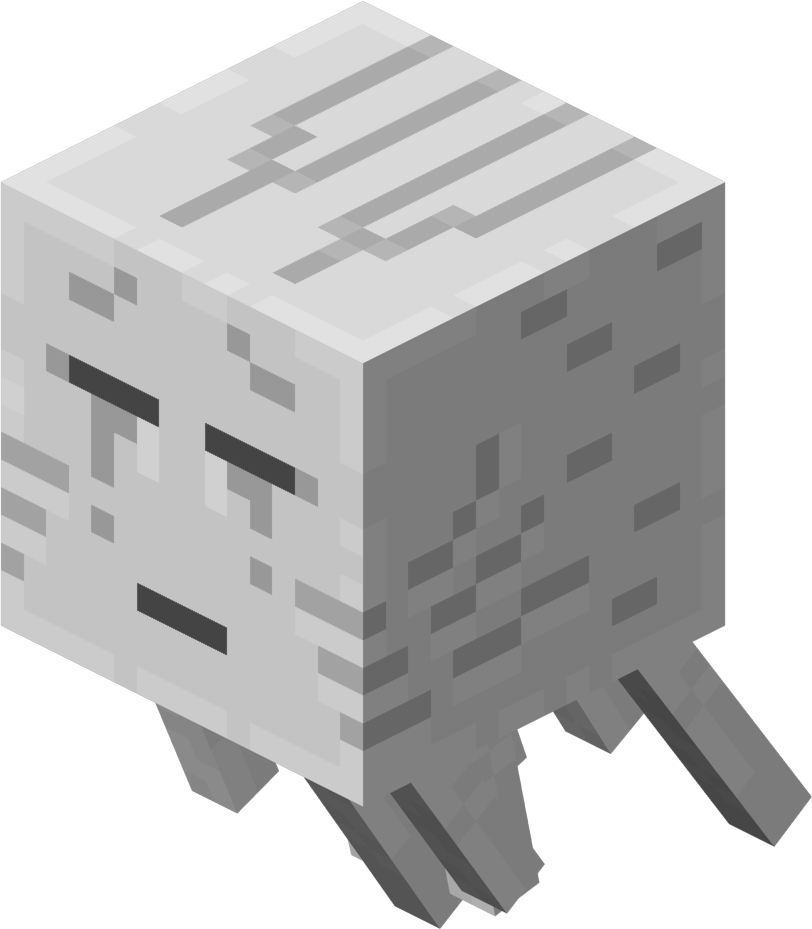 stephanie.rioux@recit.qc.ca
INSTRUCTIONS FOR USE
You must credit Slidechef in order to use this template
What you are allowed to do :
Modify this template
Use it for personal or commercial projects
What you are not allowed to do :
Offer Slidechef templates for download
Sublicense, sell or rent any Slidechef content
Distribute Slidechef content unless it has been authorized
Include Slidechef content in an online or offline file
Acquire the copyright of Slidechef content
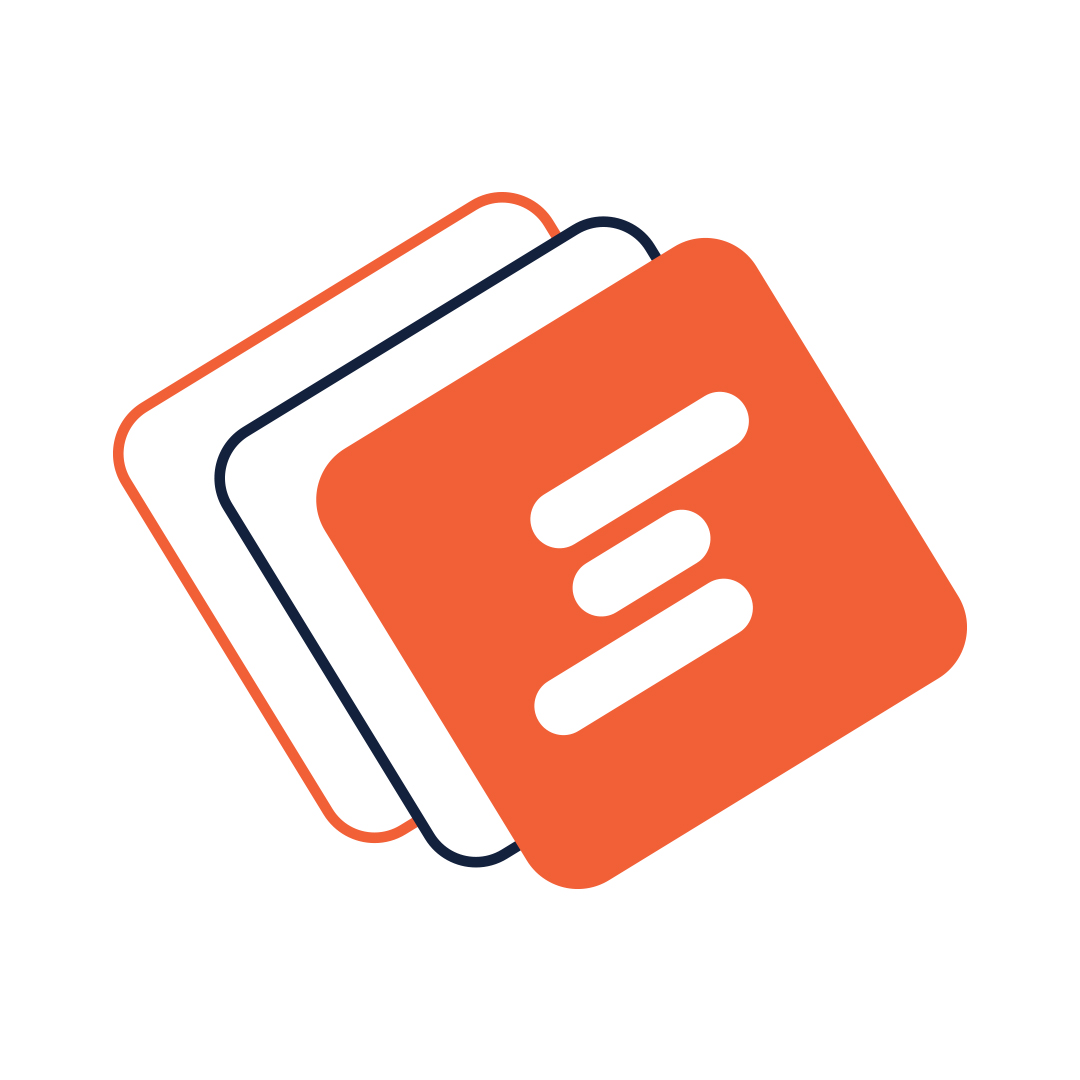 Slide Chef